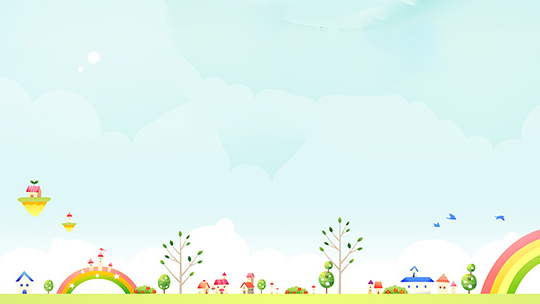 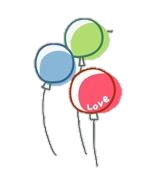 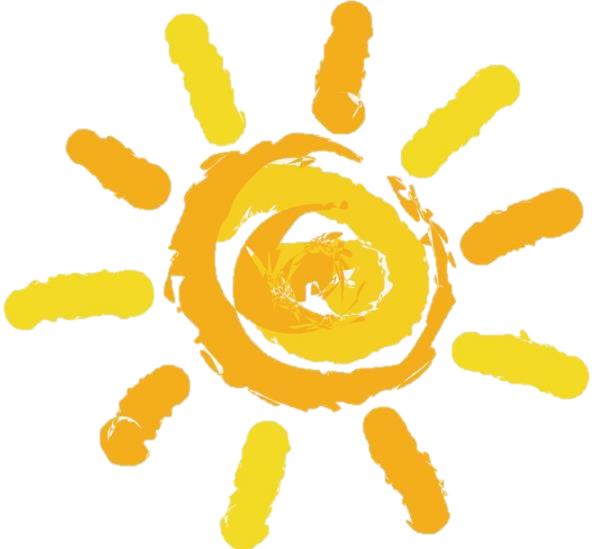 Tuần 27
TỰ NHIÊN VÀ XÃ HỘI
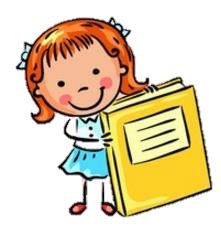 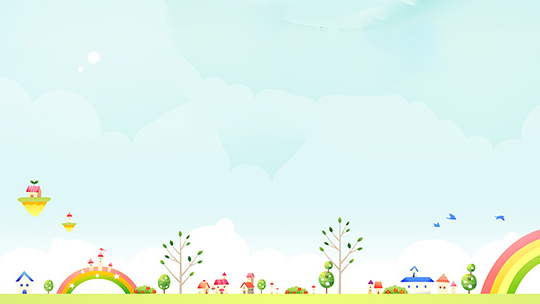 KHỞI ĐỘNG
Em hãy nêu đặc điểm chung của các loài cá?
Vây
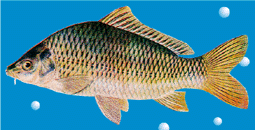 Đầu
Đuôi
Mình
Cá có lợi ích gì?
Làm thức ăn và chế biến xuất khẩu.
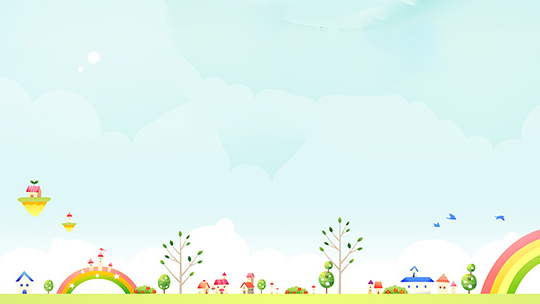 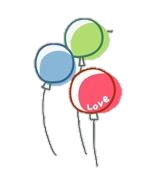 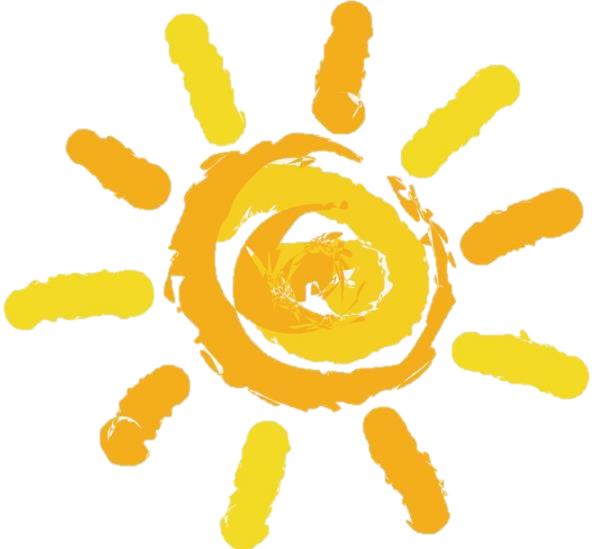 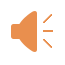 Em hãy nghe đoạn nhạc sau và kể tên các con vật có trong đoạn nhạc ấy
ỦY BAN NHÂN DÂN QUẬN 1
TRƯỜNG TIỂU HỌC ĐINH TIÊN HOÀNG
Tuần 27
TỰ NHIÊN VÀ XÃ HỘI
CHIM
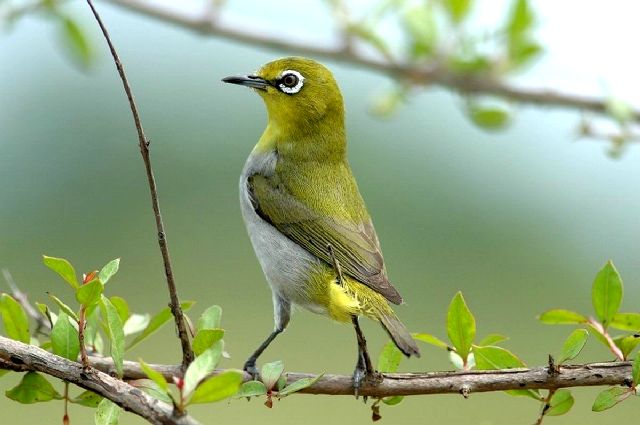 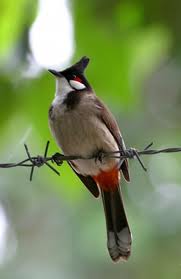 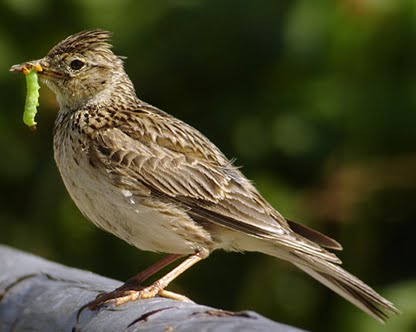 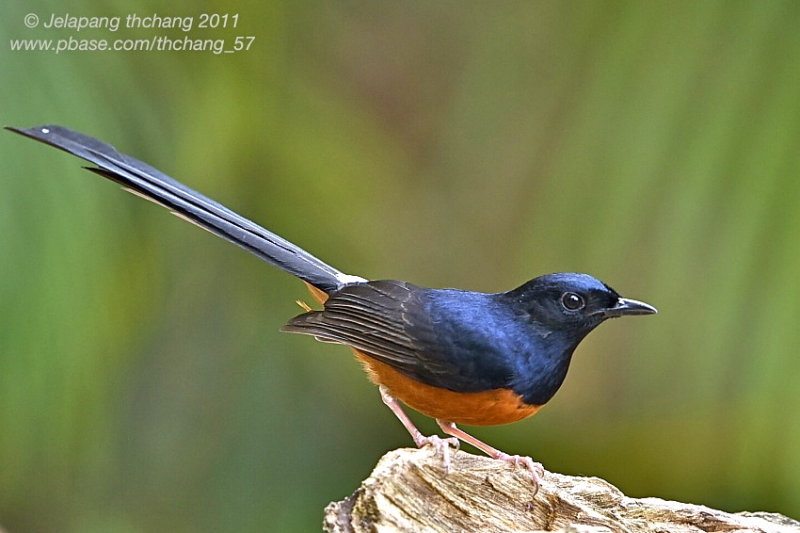 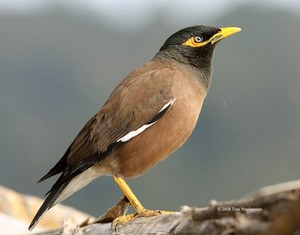 Vành khuyên
Chào mào
Sơn ca
Chích chòe
Sáo nâu
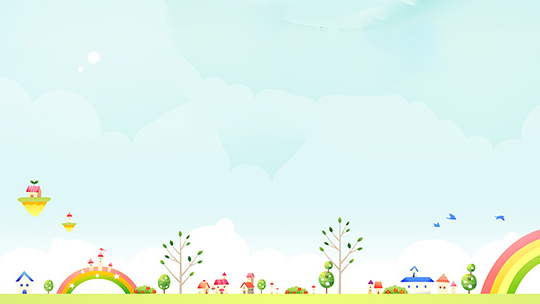 Em hãy quan sát và nói tên các bộ phận bên ngoài của các loài chim sau:
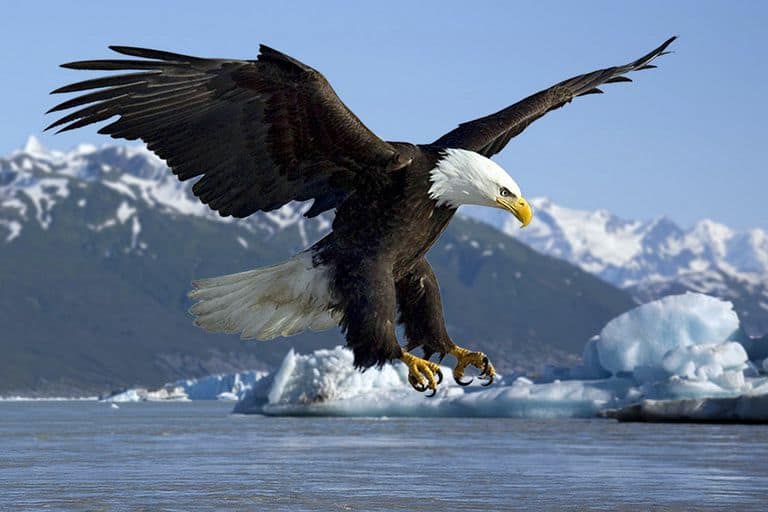 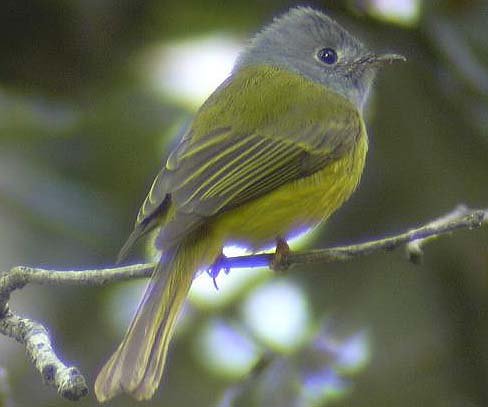 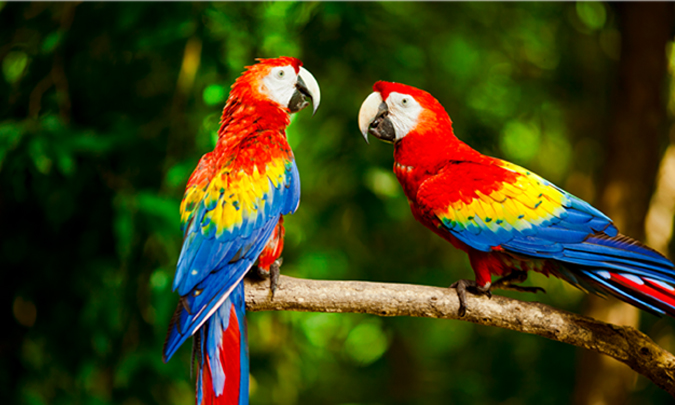 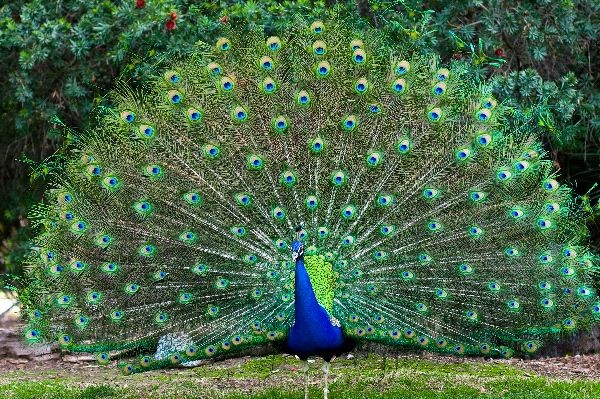 2. Họa mi
3. Vẹt
4. Công
1. Đại bàng
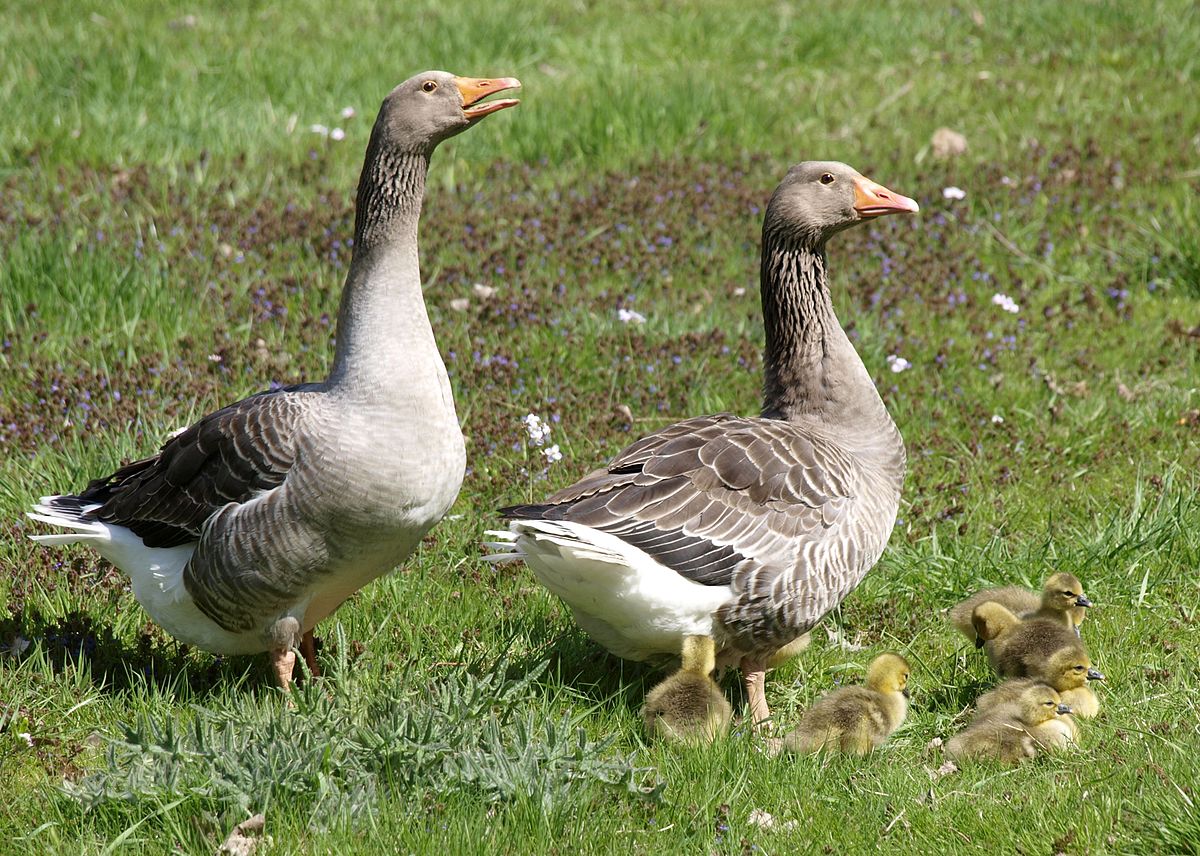 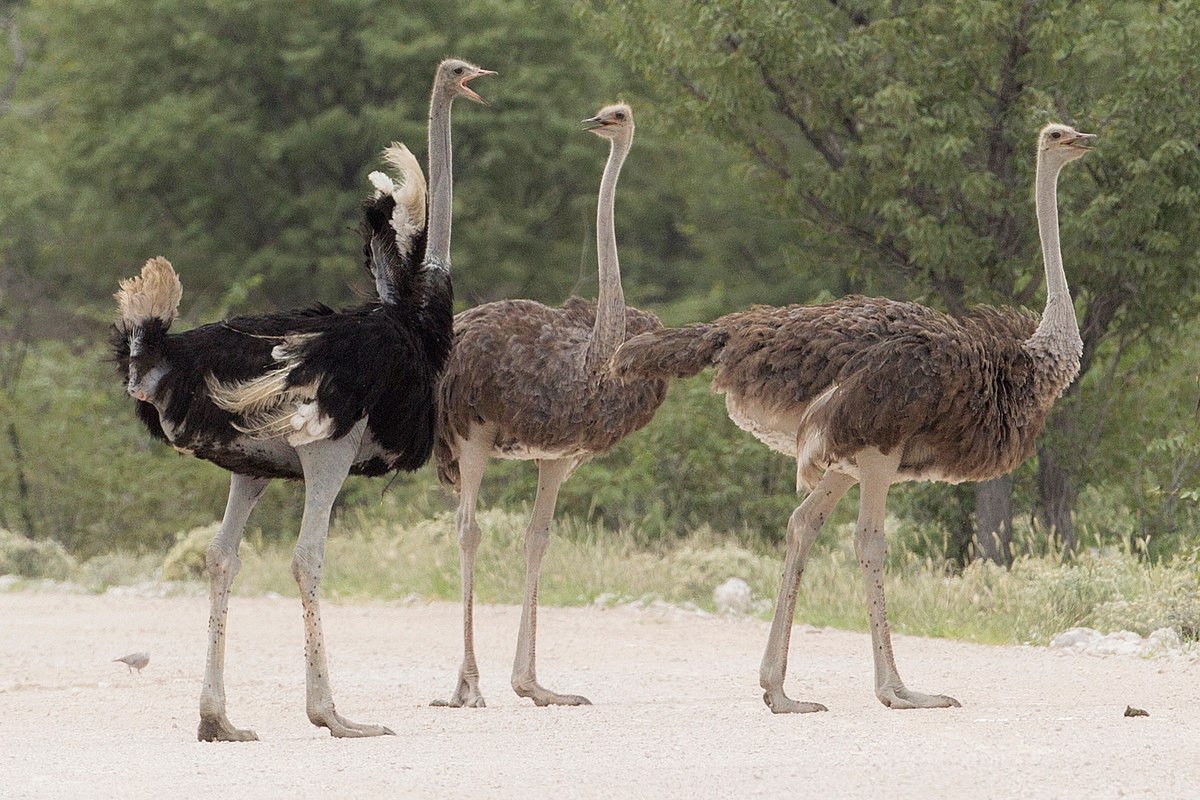 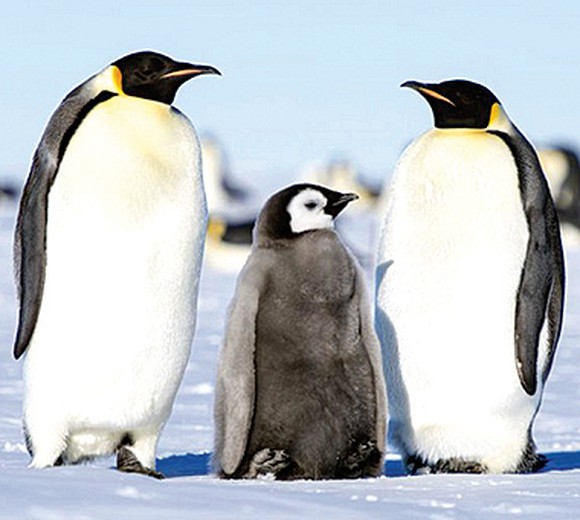 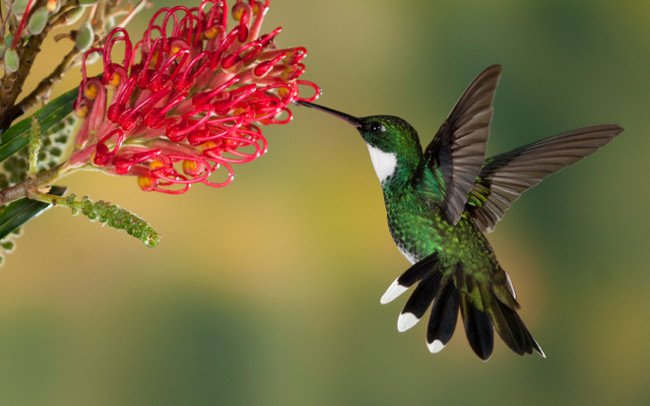 5. Ngỗng
6. Chim cánh cụt
7. Chim hút mật
8. Đà điểu
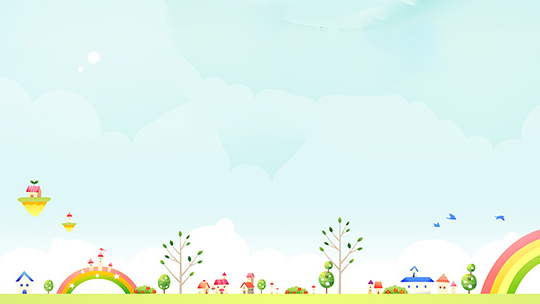 Đầu
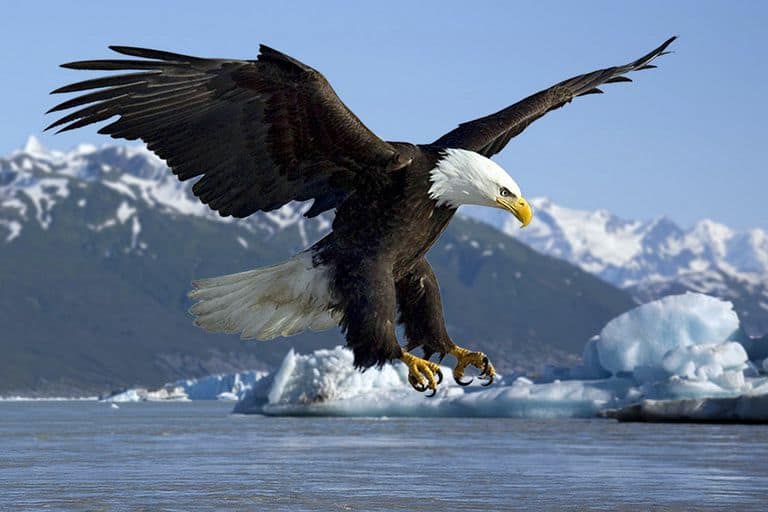 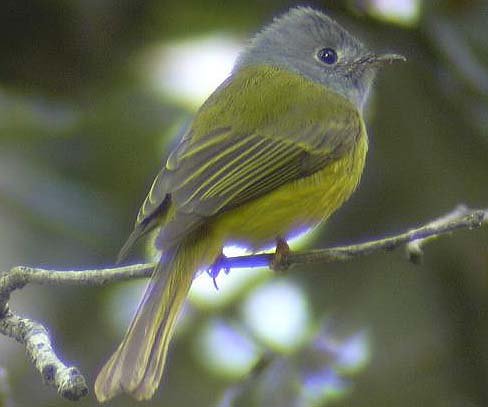 Mình
Cánh
Chân
Đuôi
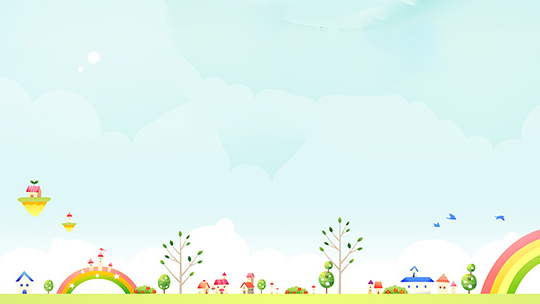 Đầu
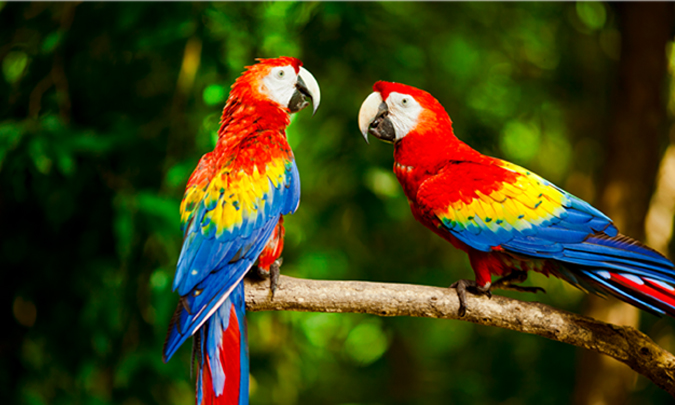 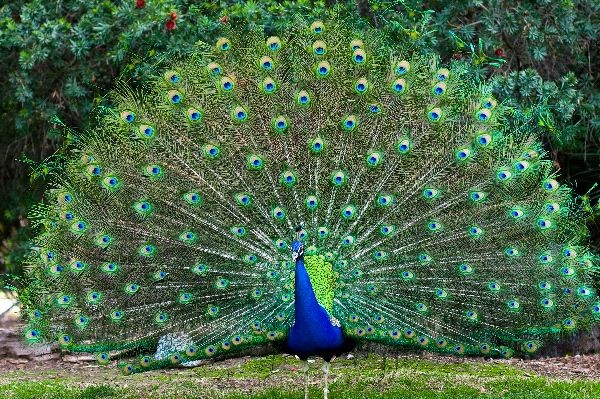 Mình
Cánh
Chân
Đuôi
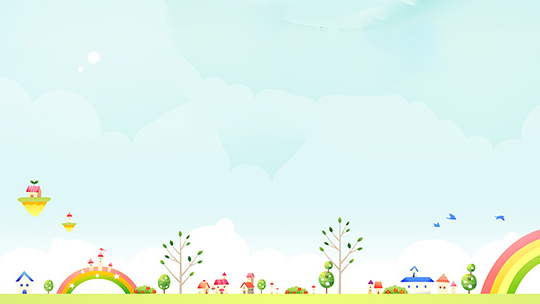 Đầu
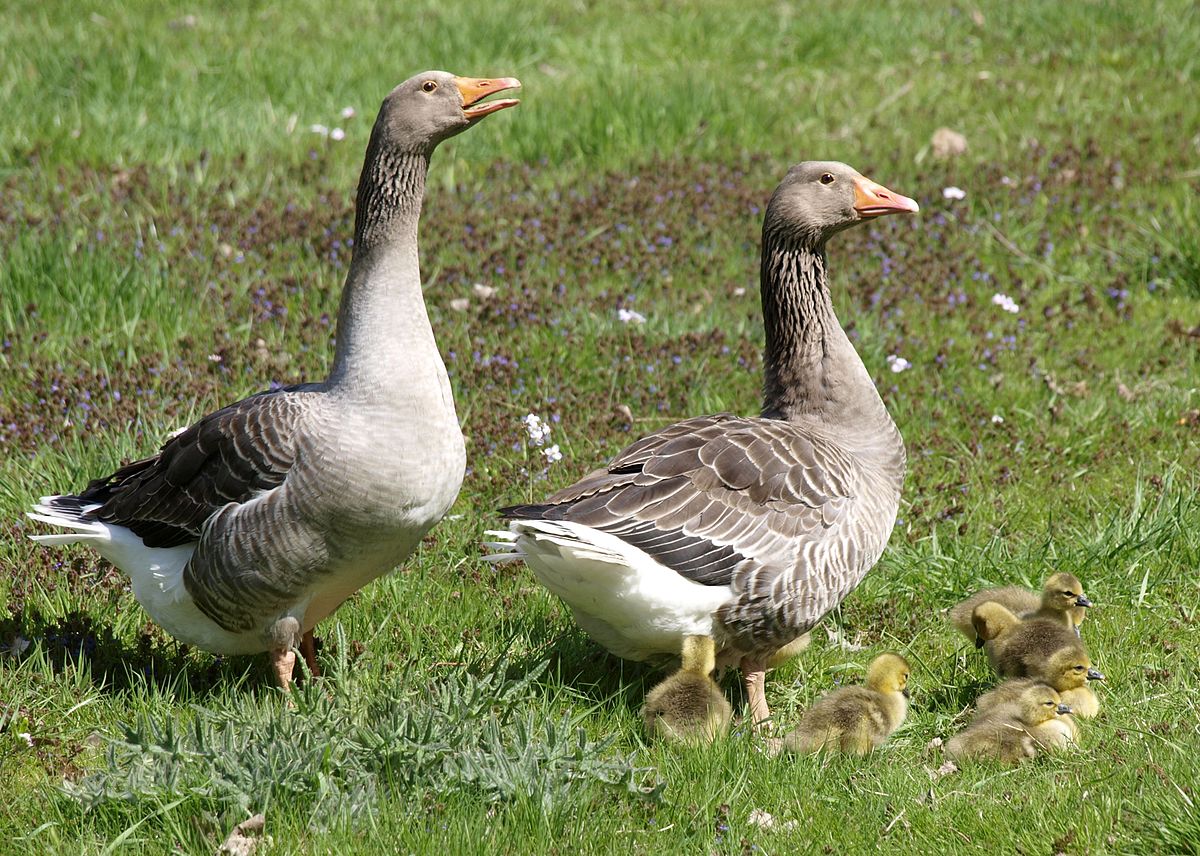 Mình
Cánh
Chân
Đuôi
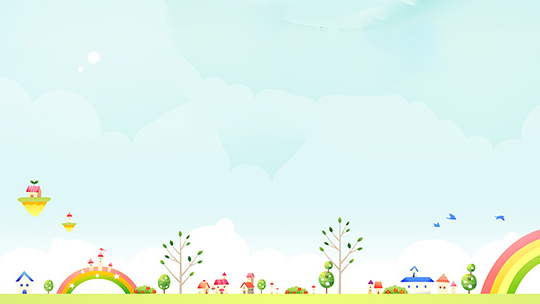 Đầu
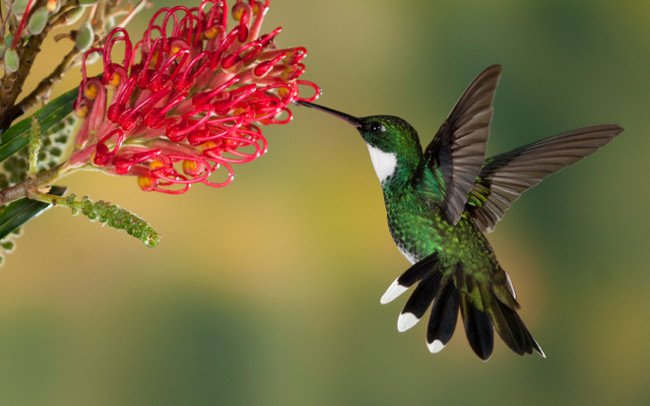 Mình
Cánh
Chân
Đuôi
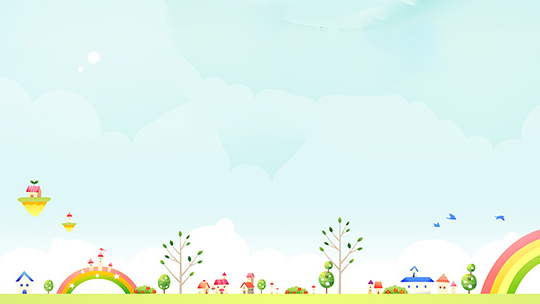 Xương sống
Thân chim được bao phủ bởi gì?
Mỏ chim cứng, nhọn, dùng để mổ thức ăn.
Toàn thân chim được bao phủ bởi lớp lông vũ.
Mỏ chim như thế nào?
Cơ thể chim có xương sống không?
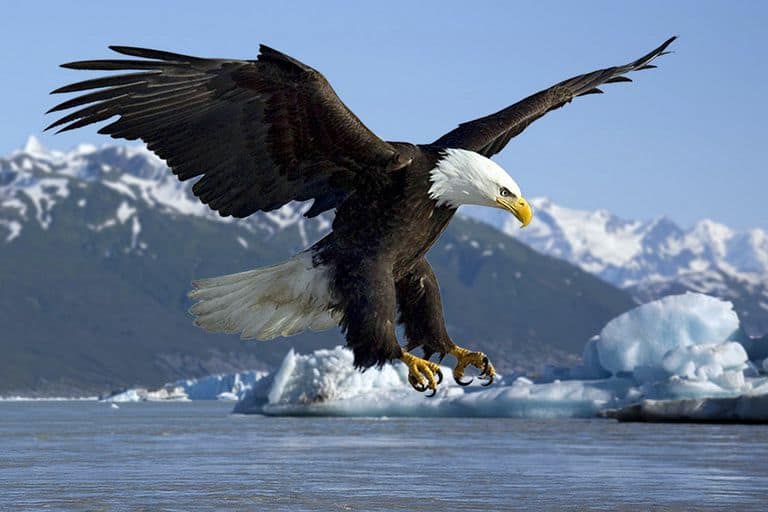 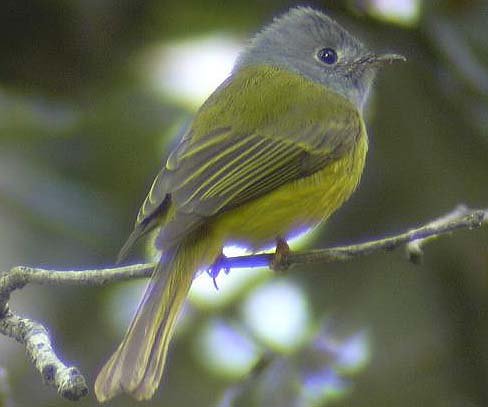 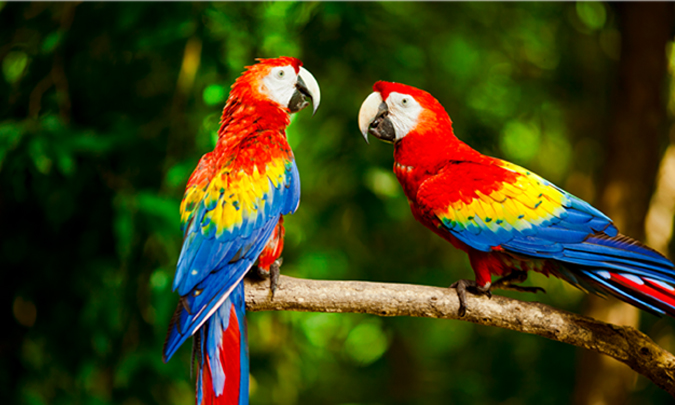 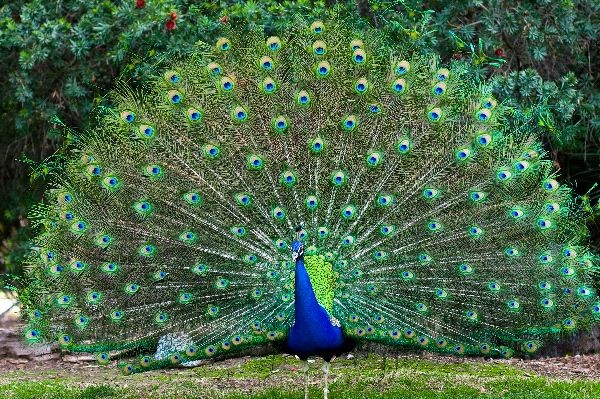 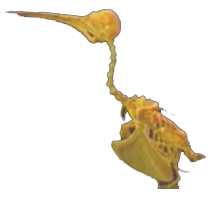 2. Họa mi
3. Vẹt
4. Công
1. Đại bàng
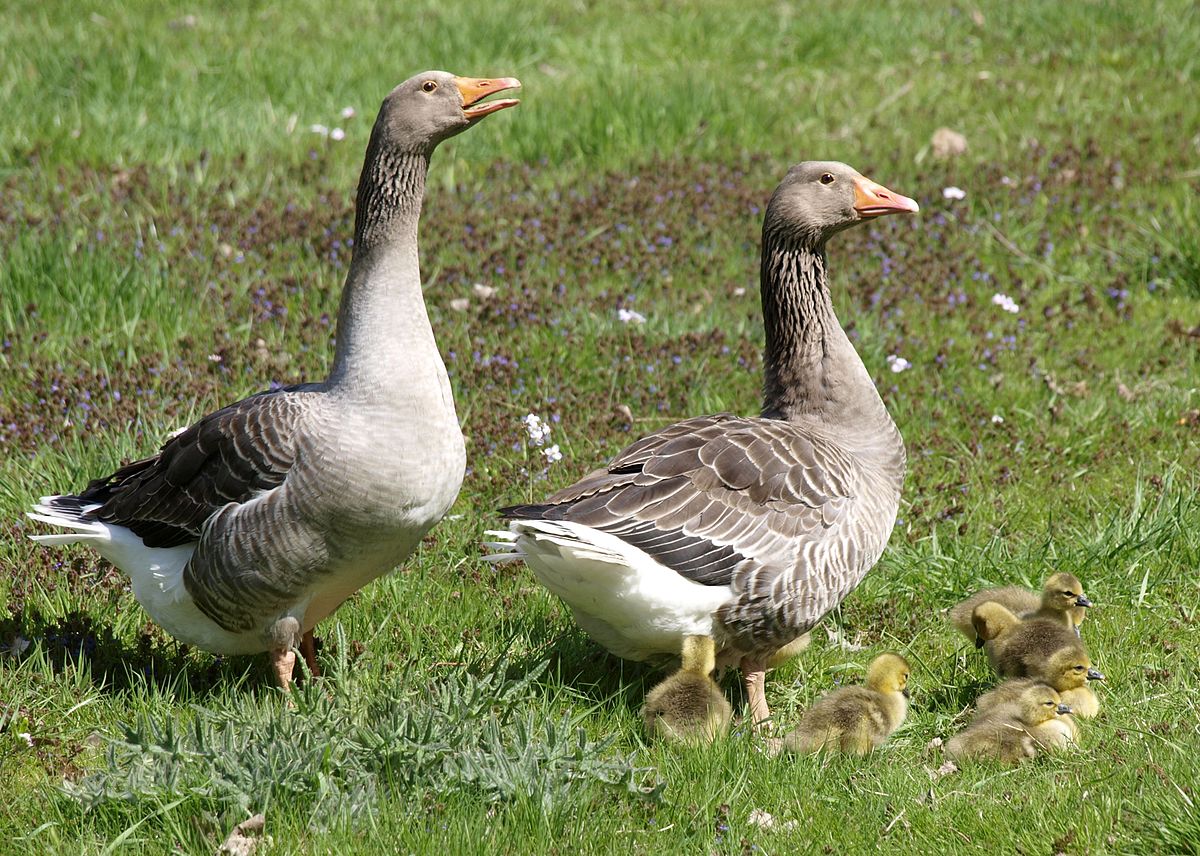 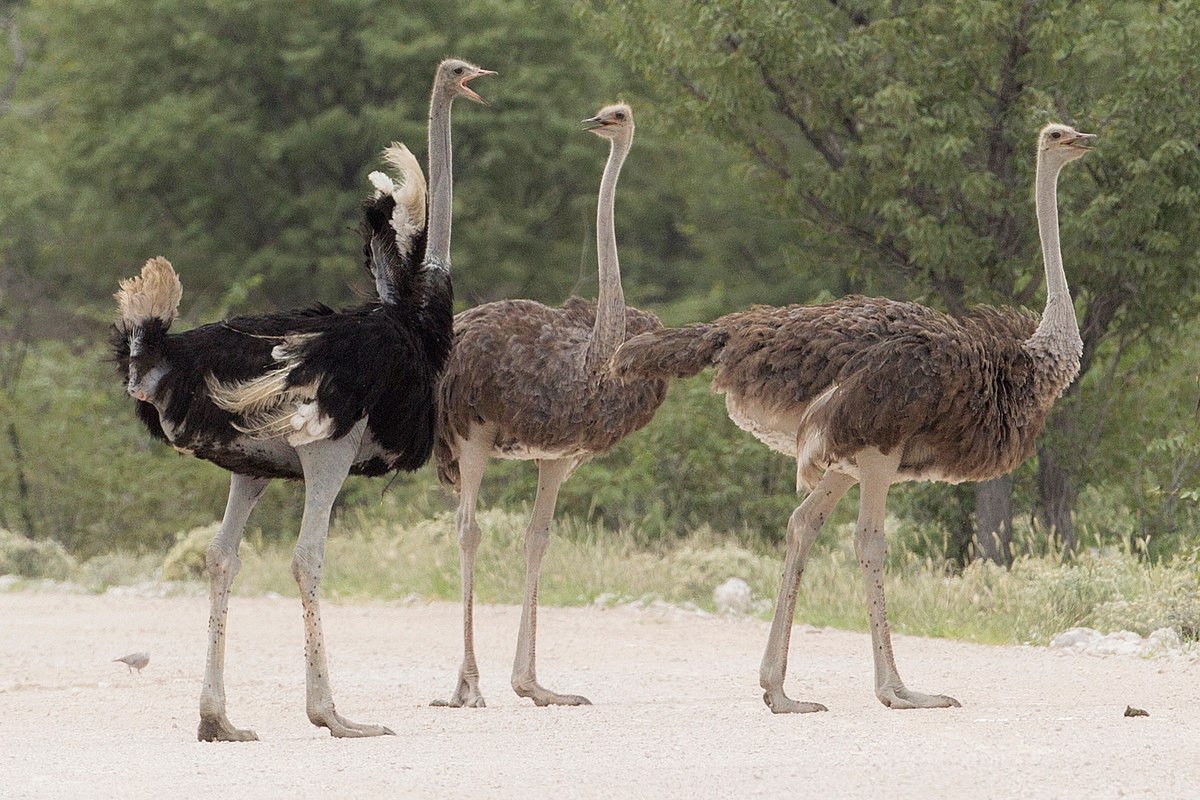 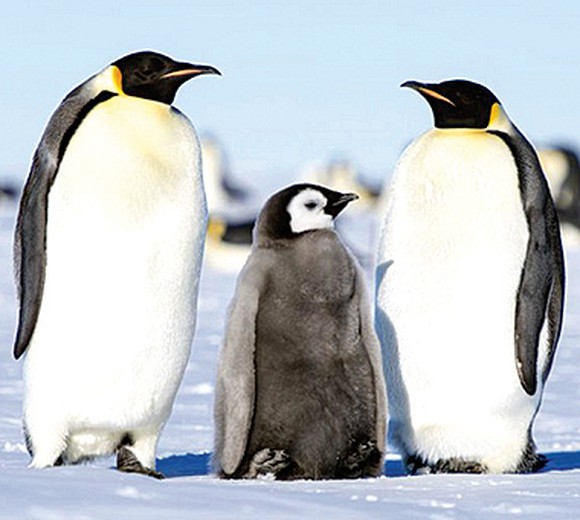 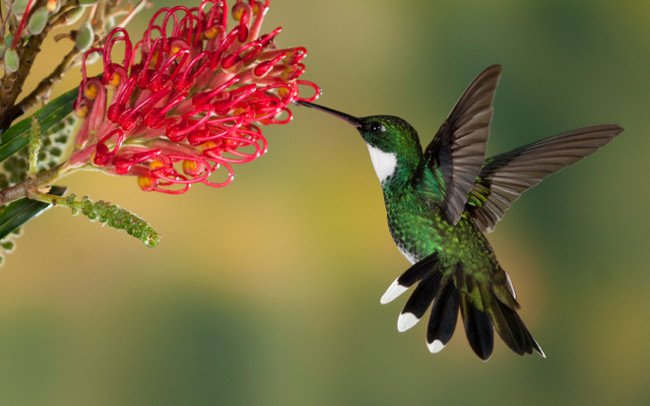 Bộ xương của chim hút mật
5. Ngỗng
6. Chim cánh cụt
7. Chim hút mật
8. Đà điểu
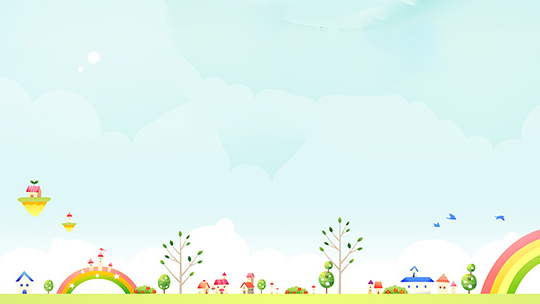 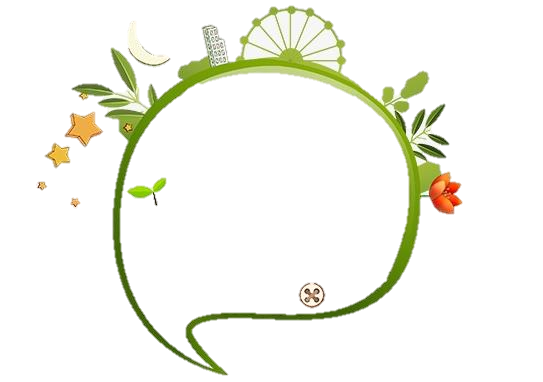 Chim là động vật có xương sống. Tất cả các loài chim đều có lông vũ, có mỏ, hai cánh và hai chân.
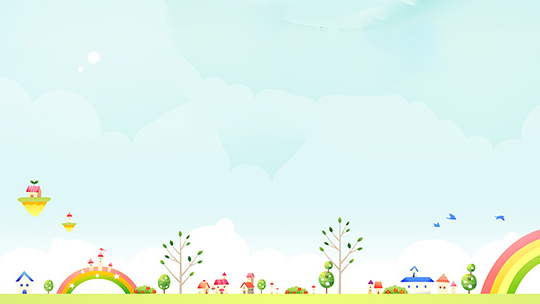 Loài nào biết bay, loài nào biết bơi, loài nào chạy nhanh?
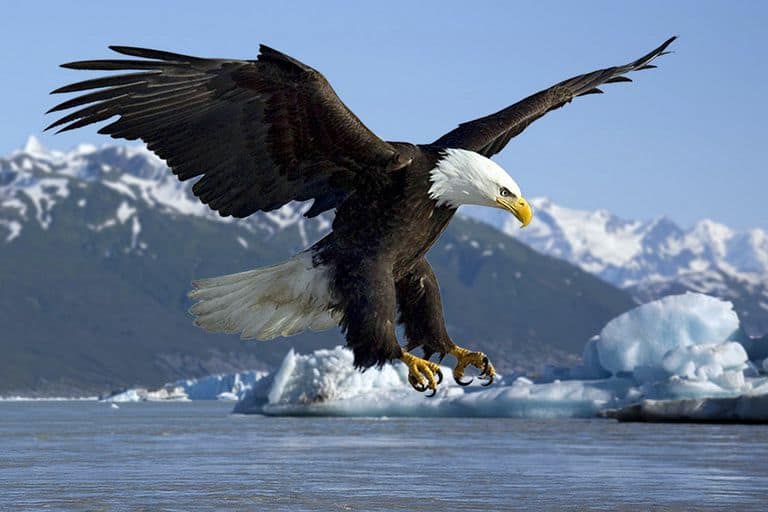 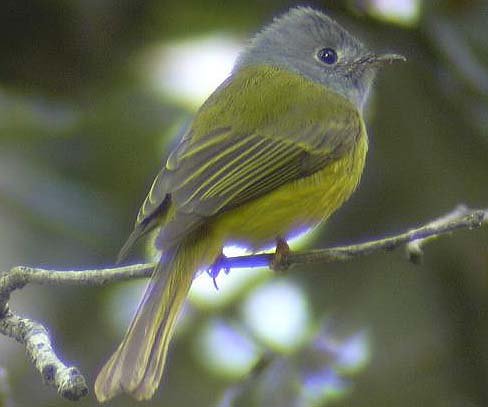 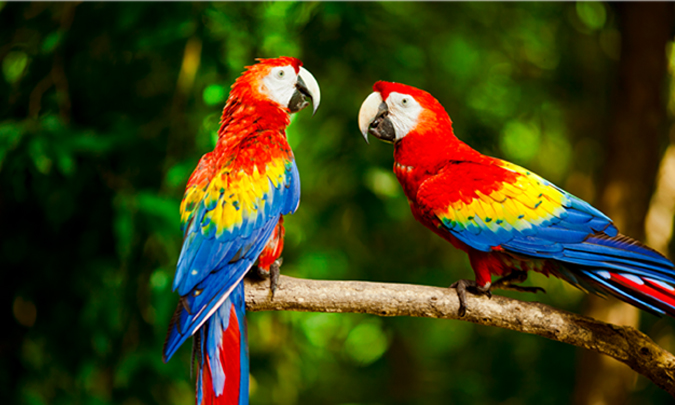 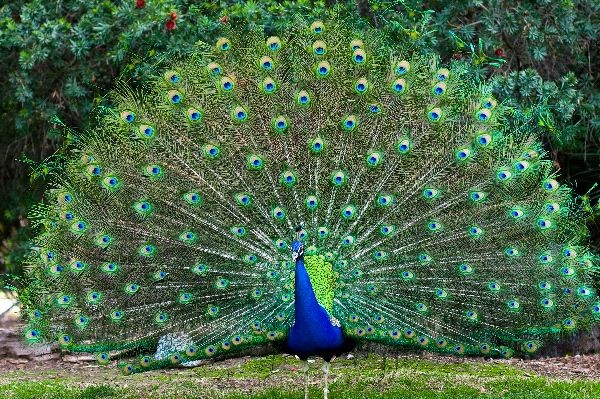 2. Họa mi
3. Vẹt
4. Công
1. Đại bàng
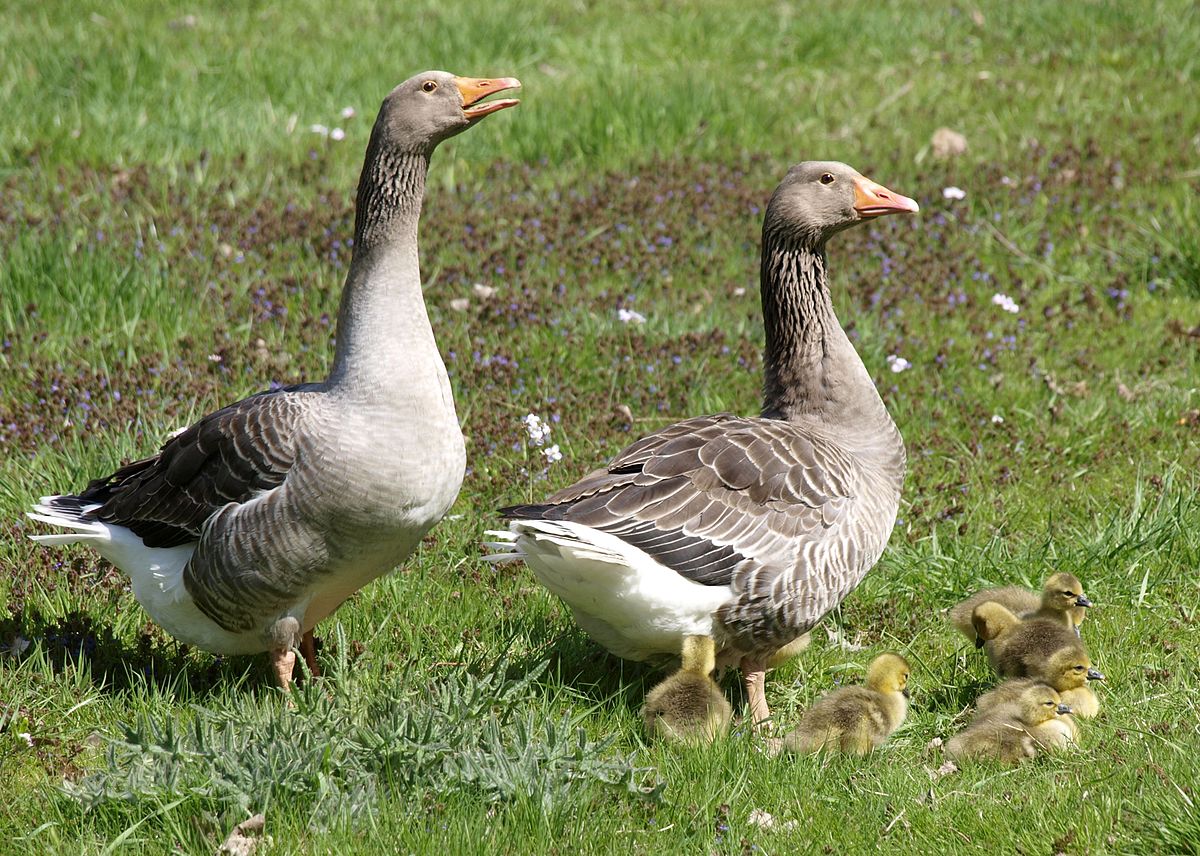 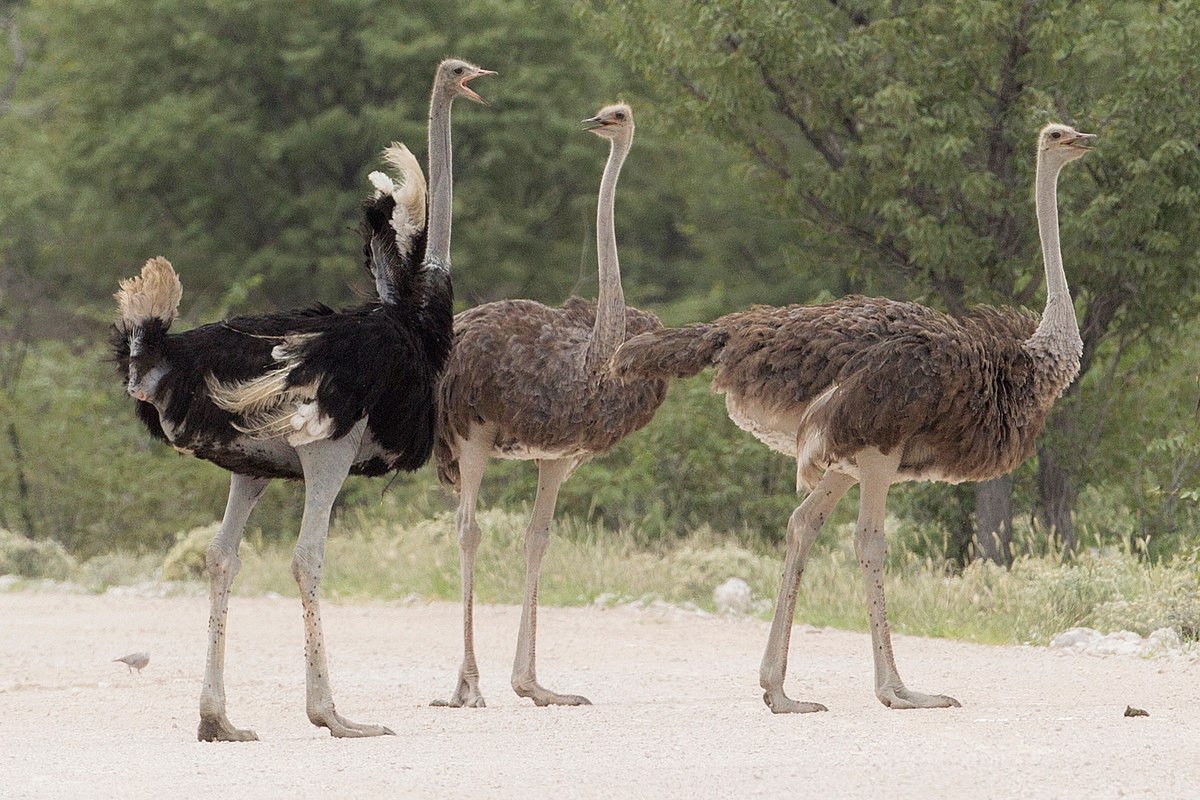 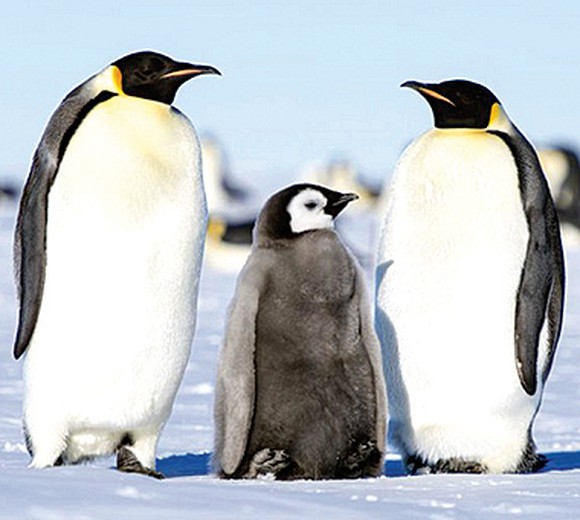 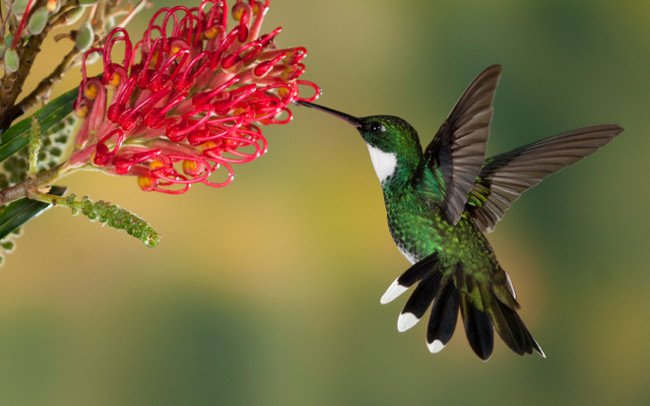 5. Ngỗng
6. Chim cánh cụt
7. Chim hút mật
8. Đà điểu
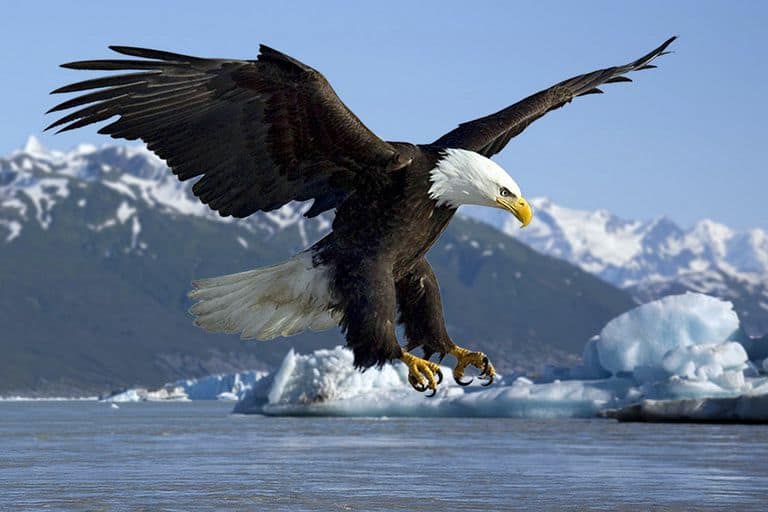 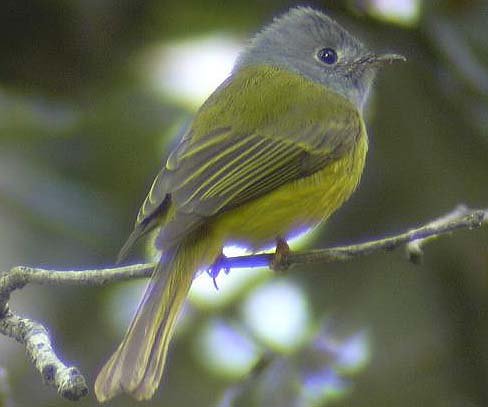 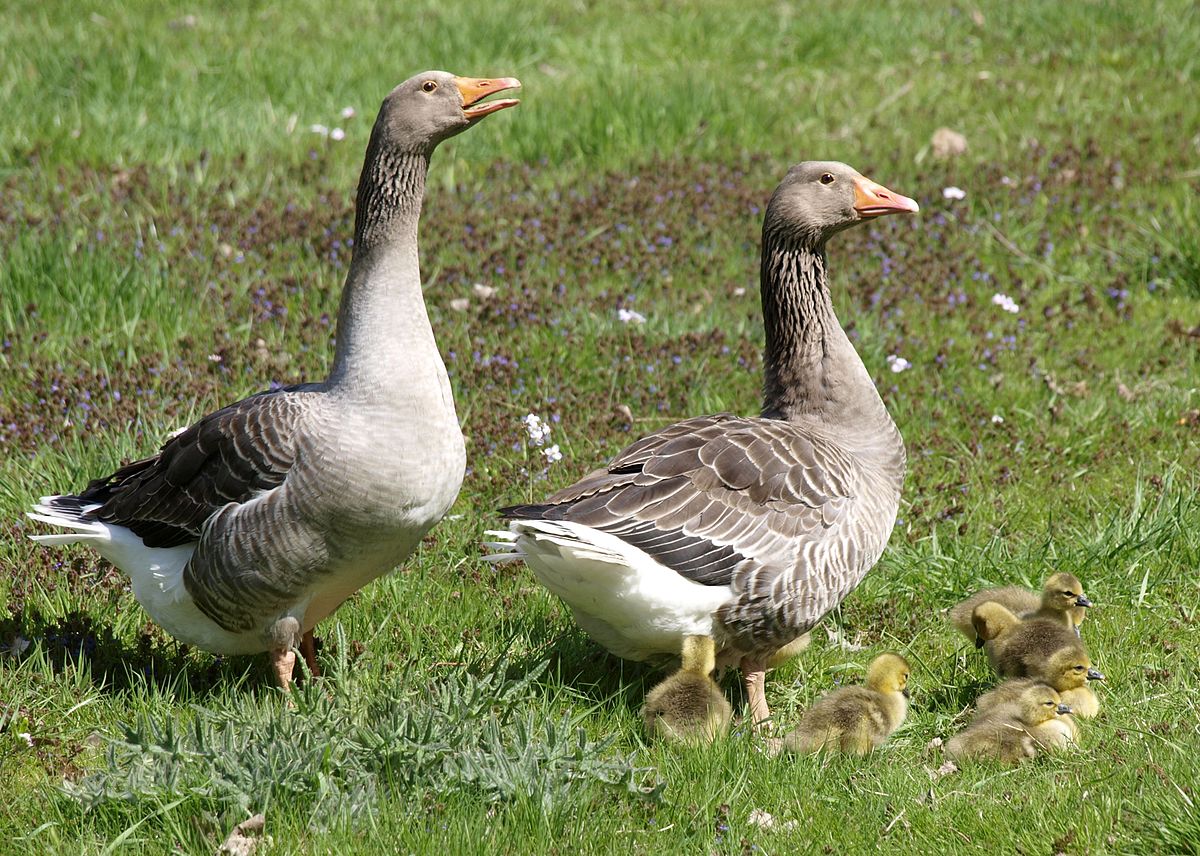 bay nhanh
hót hay
bơi, lặn
chạy nhanh
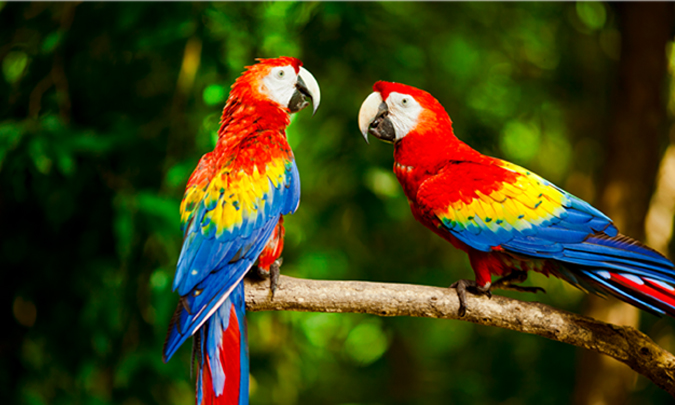 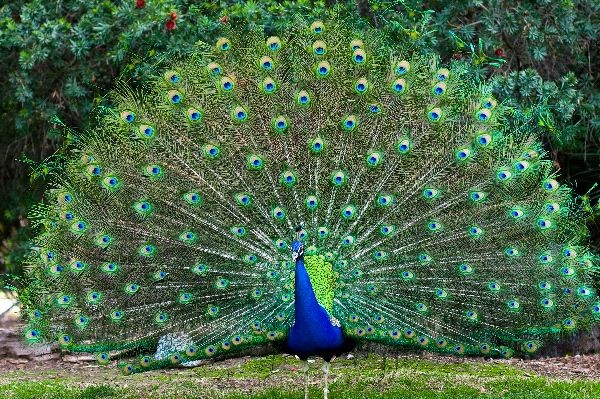 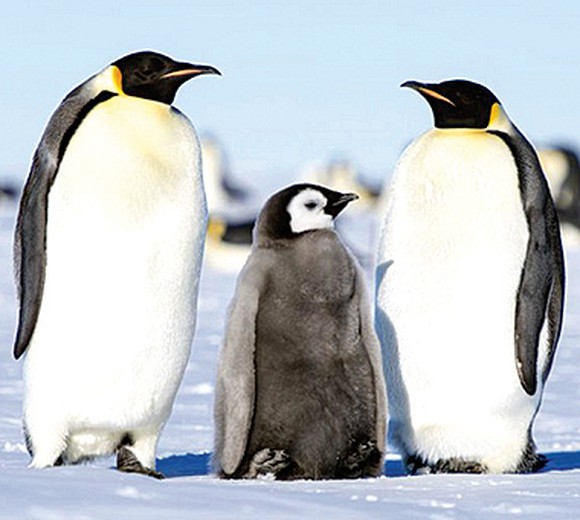 bắt chước tiếng người
múa đẹp
bơi, lặn
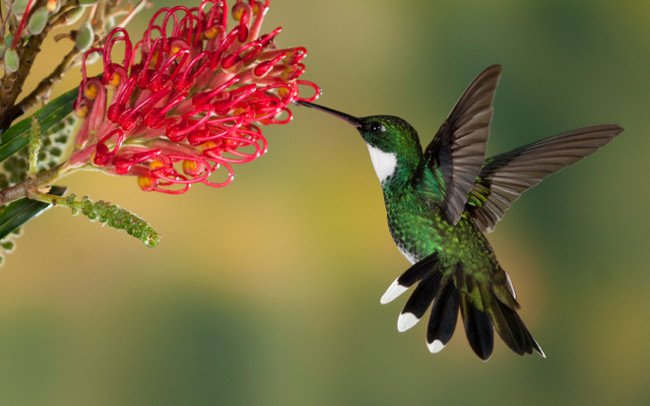 đứng yên bằng 2 cánh
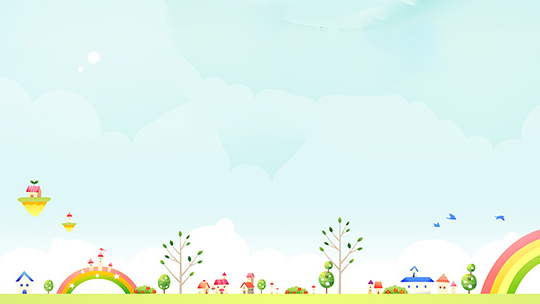 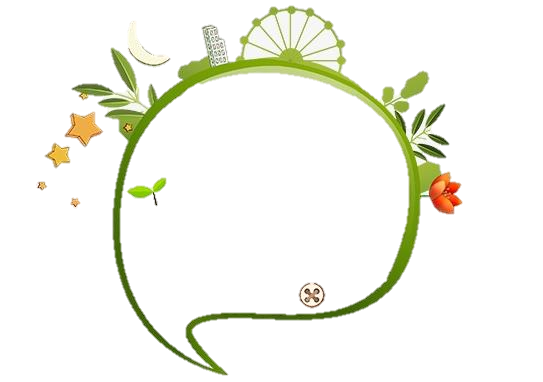 Thế giới loài chim rất phong phú và đa dạng, có rất nhiều loài chim khác nhau. Chúng có màu sắc, hình dáng, khả năng khác nhau.
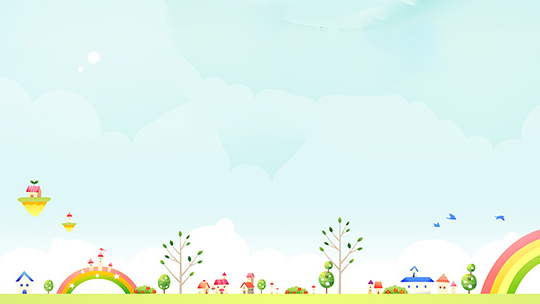 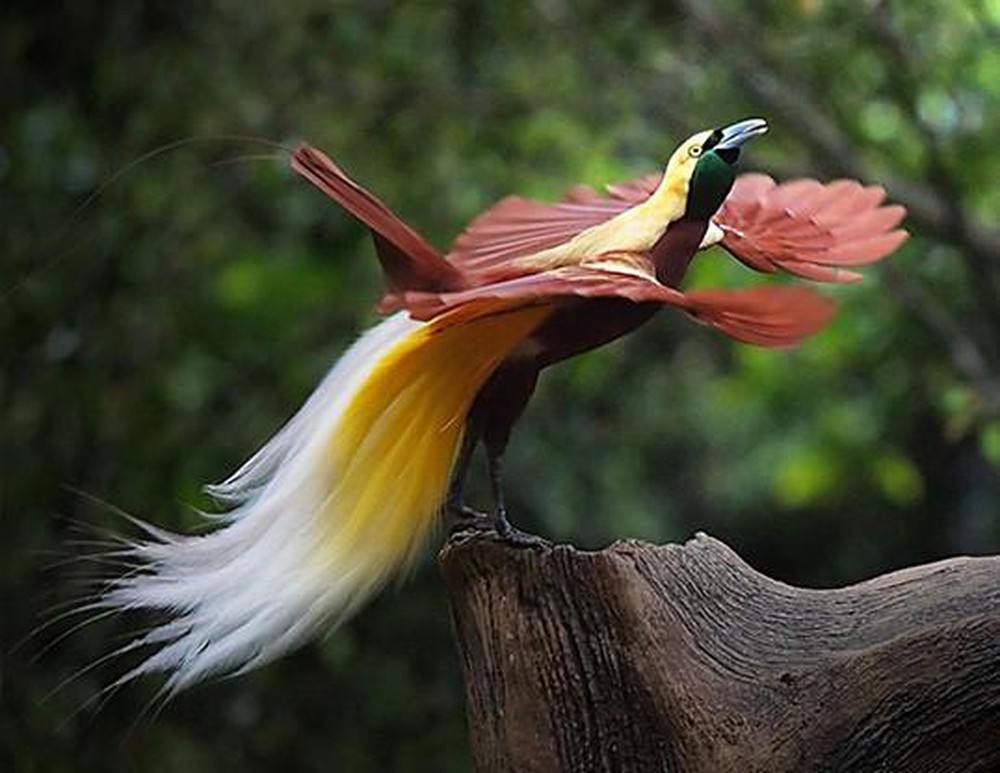 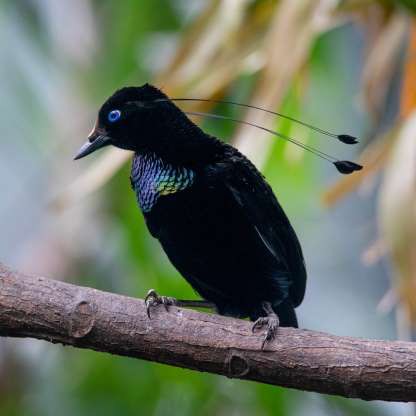 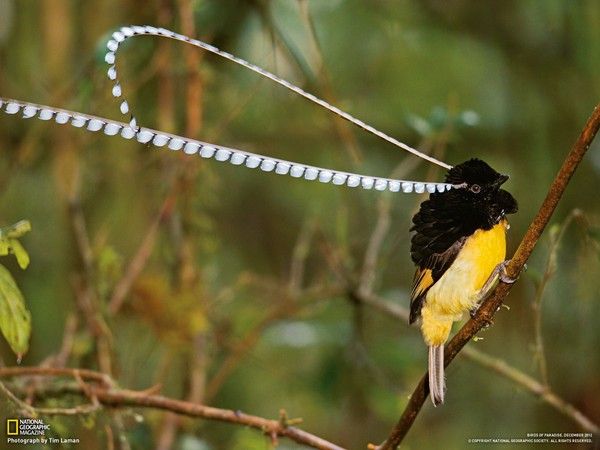 Chim thiên đường
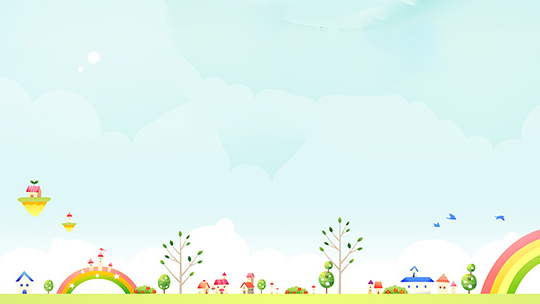 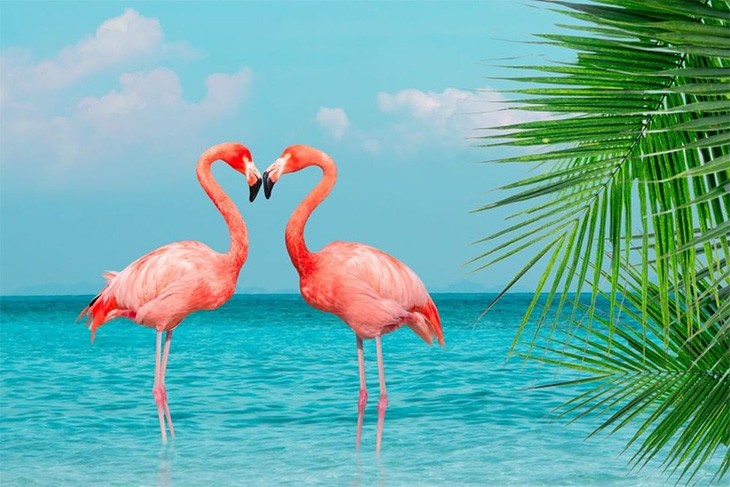 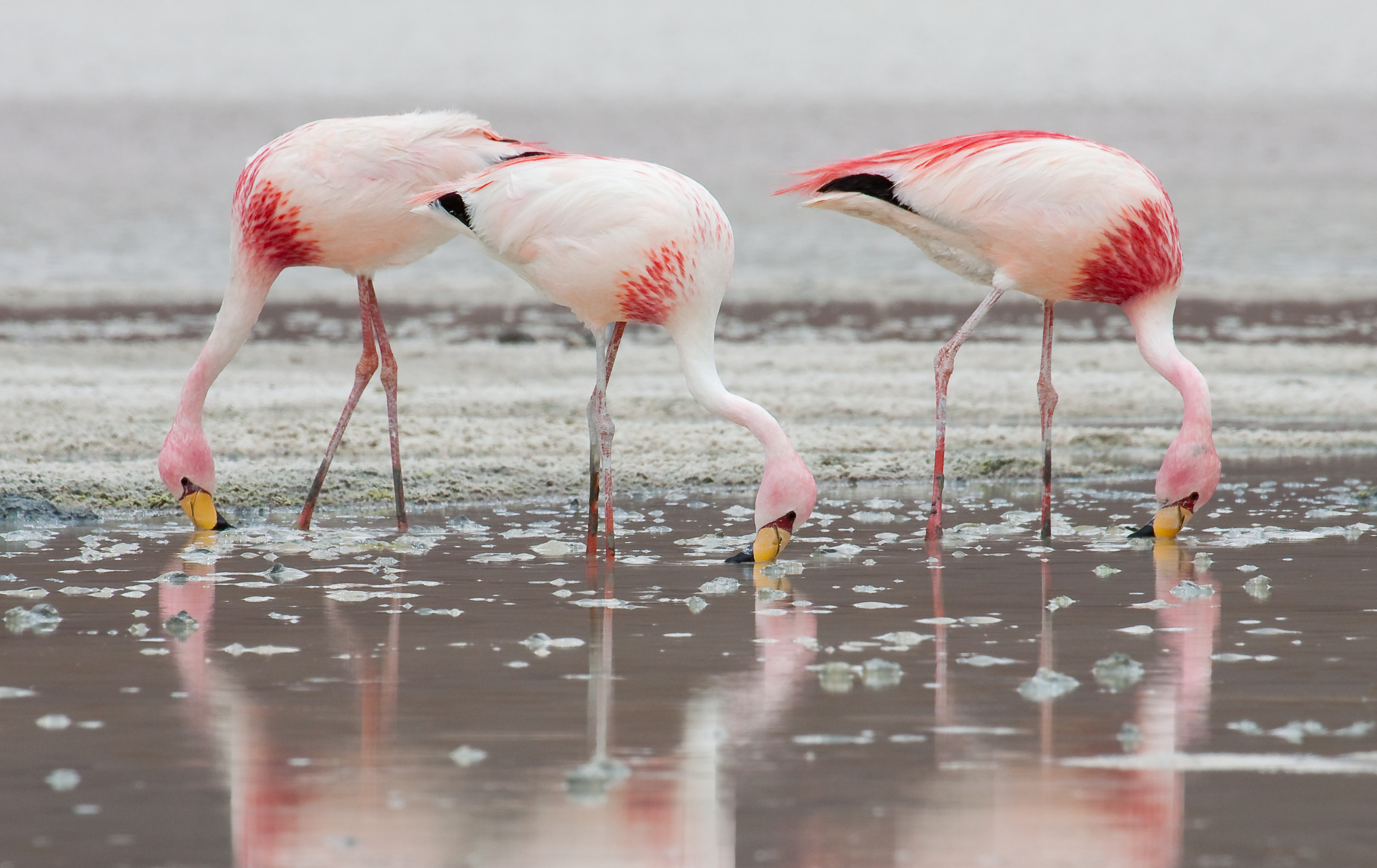 Hồng hạc
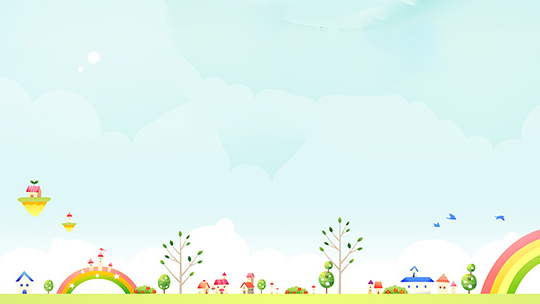 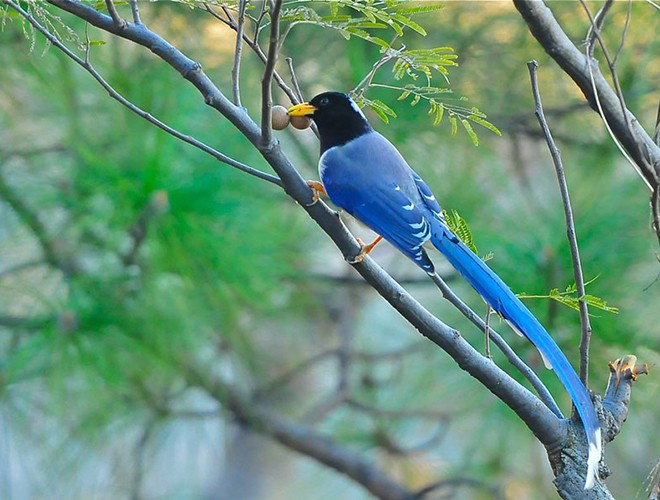 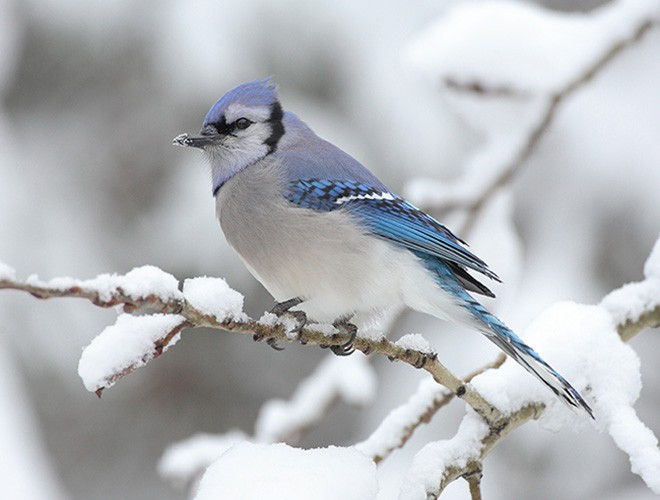 Giẻ cùi lam
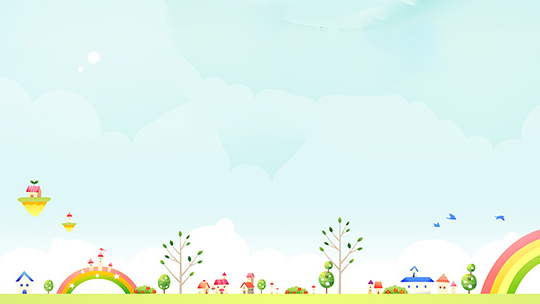 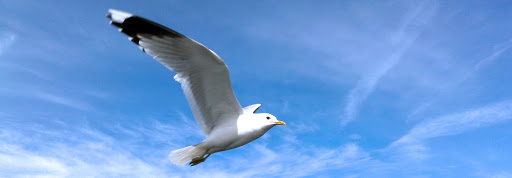 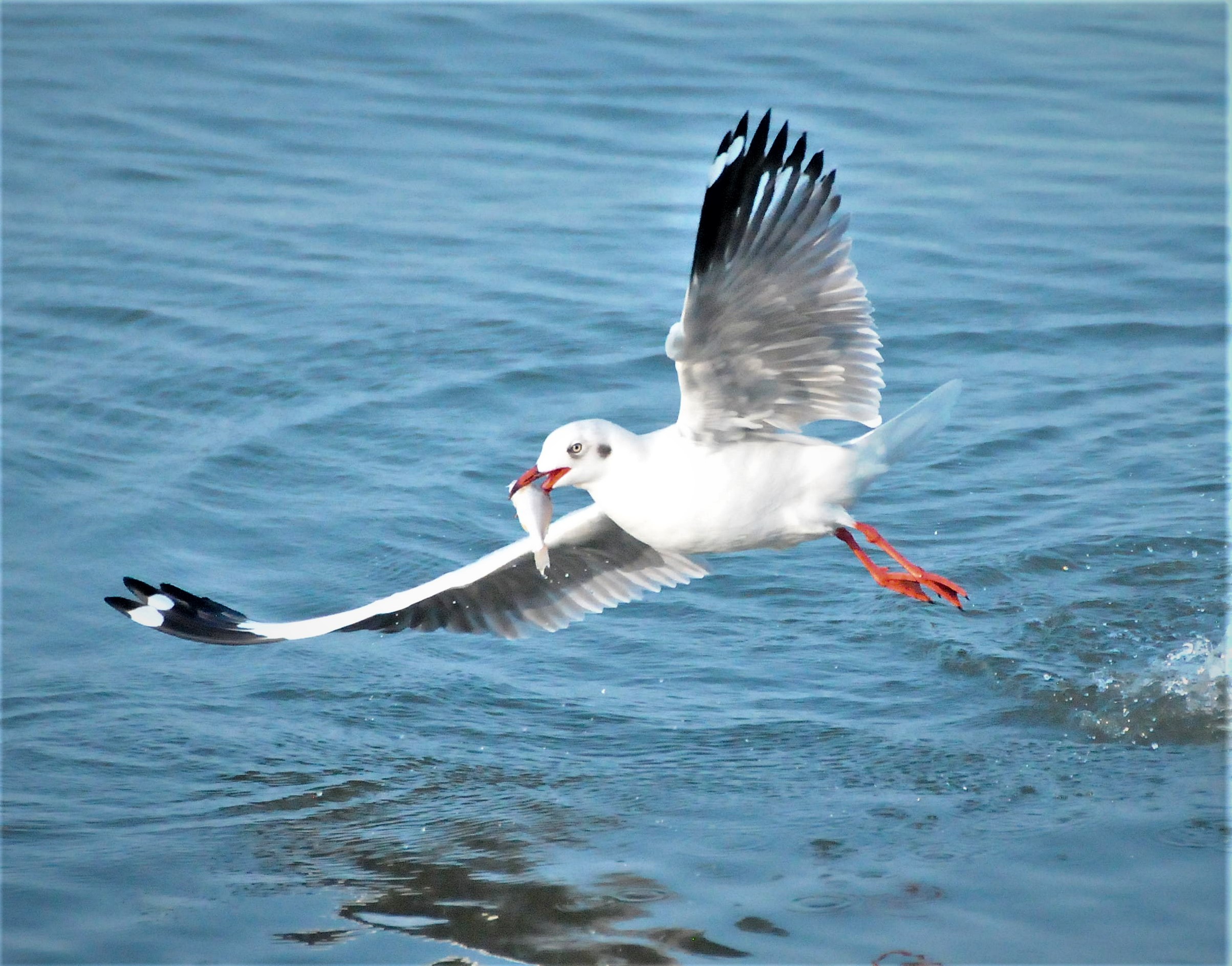 Hải âu
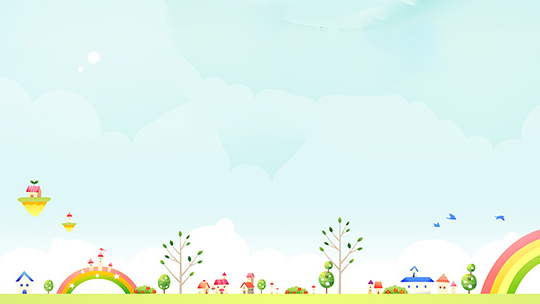 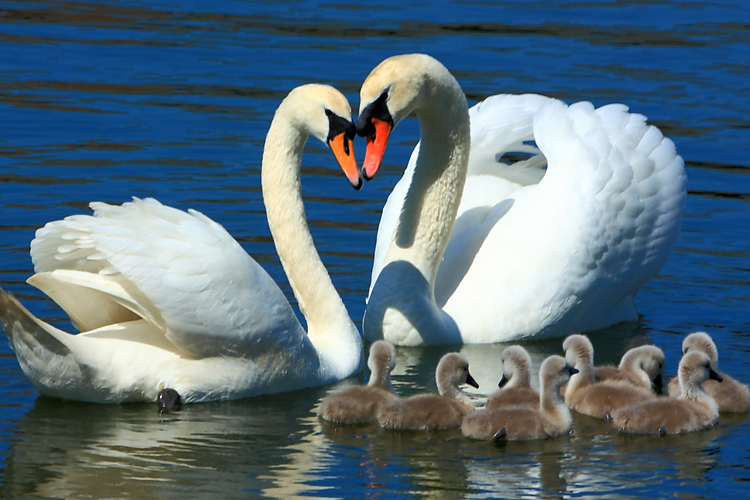 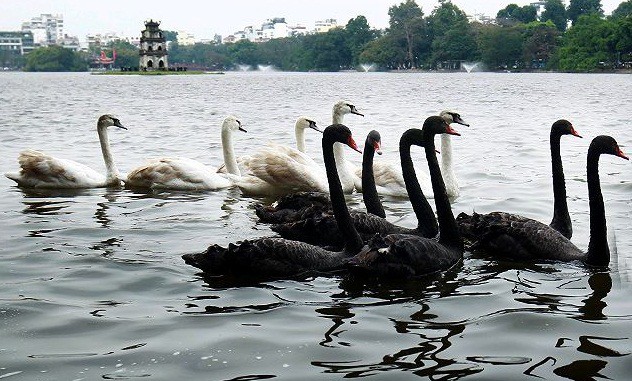 Thiên nga
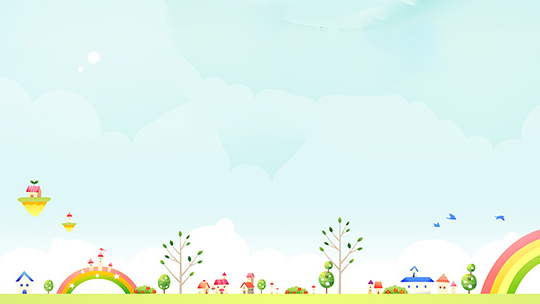 Chim có ích lợi gì?
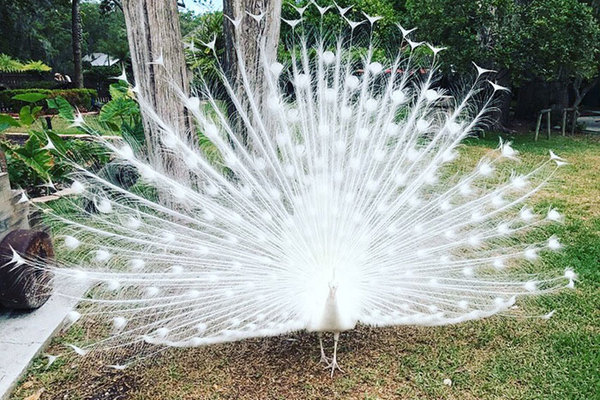 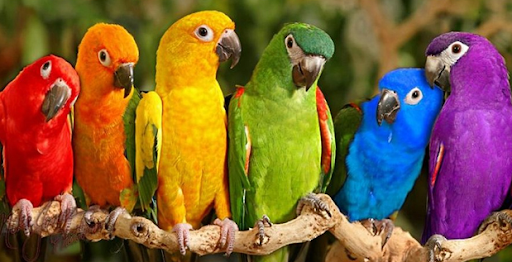 Làm cảnh
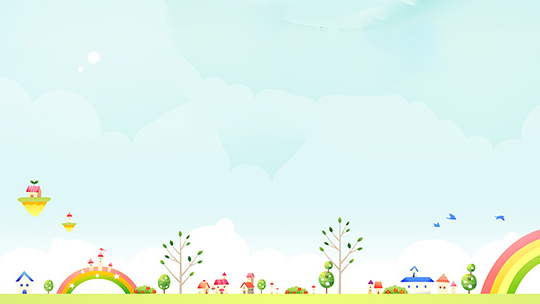 Chim có ích lợi gì?
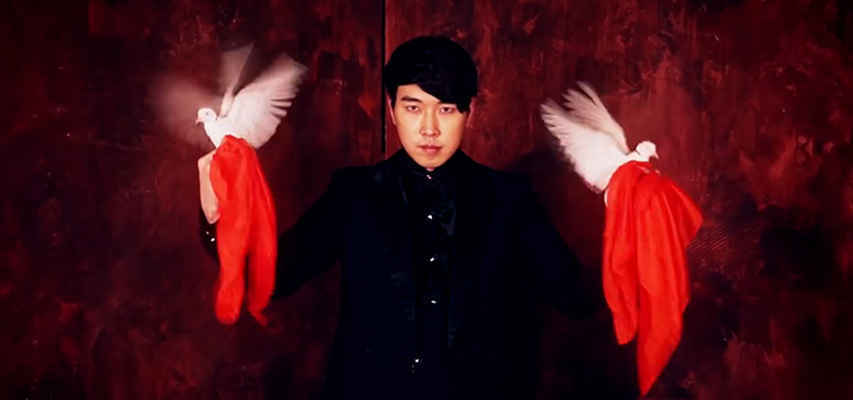 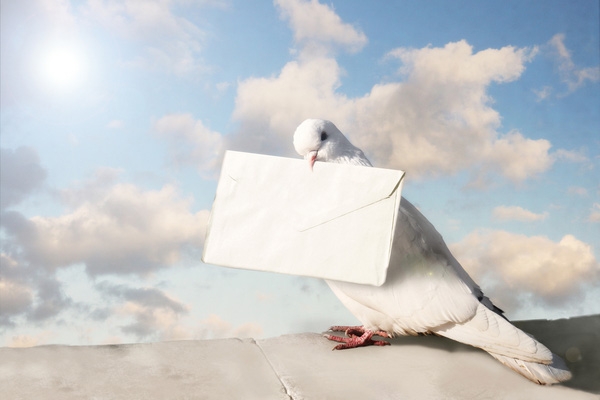 Đưa thư
Ảo thuật
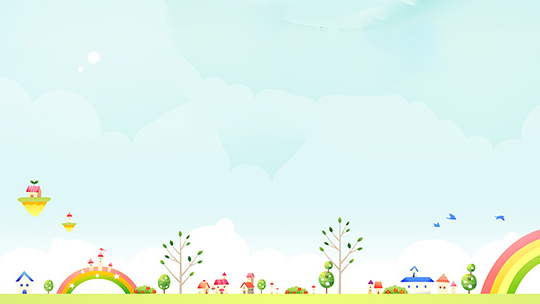 Chim có ích lợi gì?
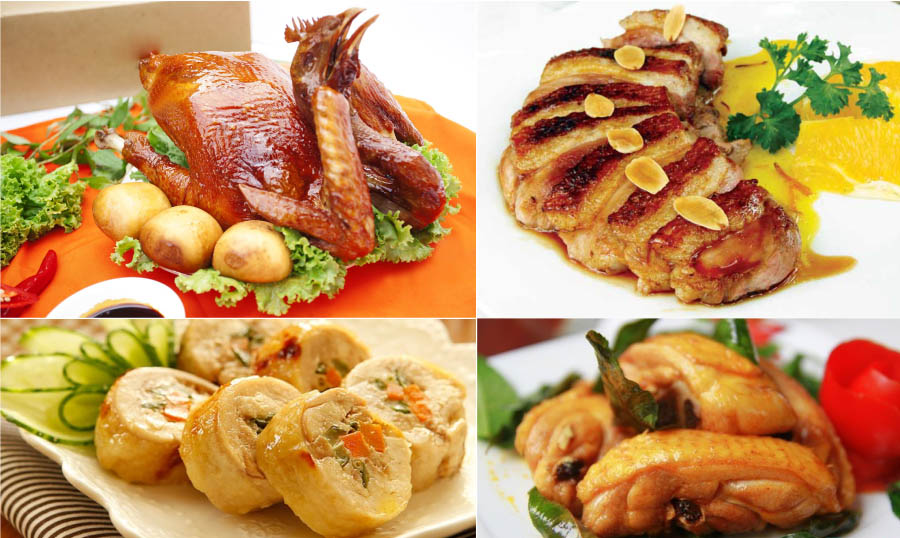 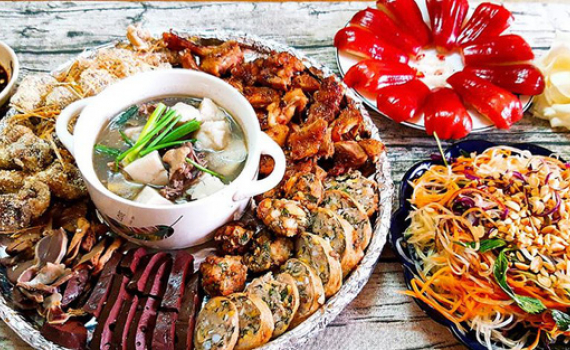 Thức ăn
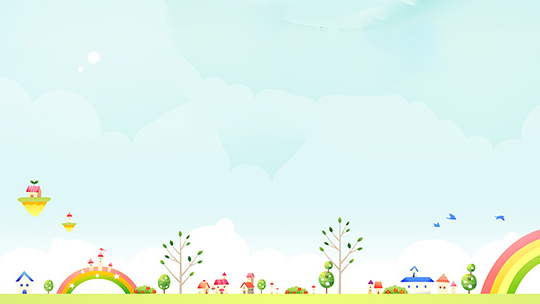 Chim có ích lợi gì?
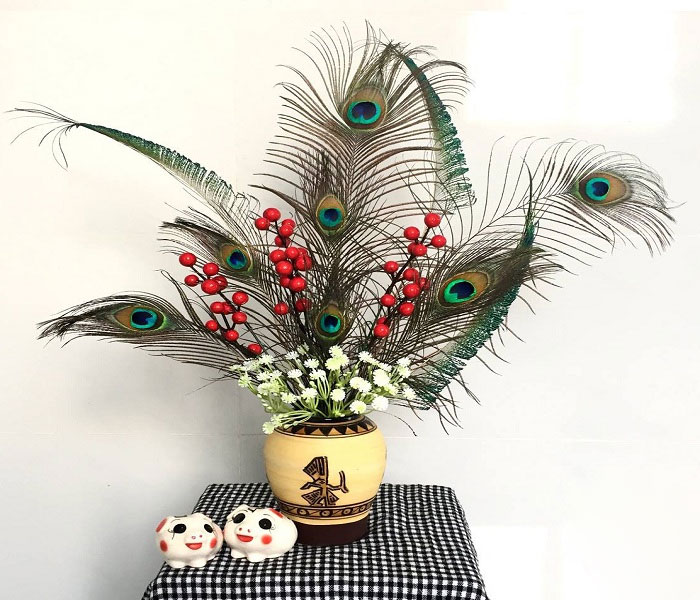 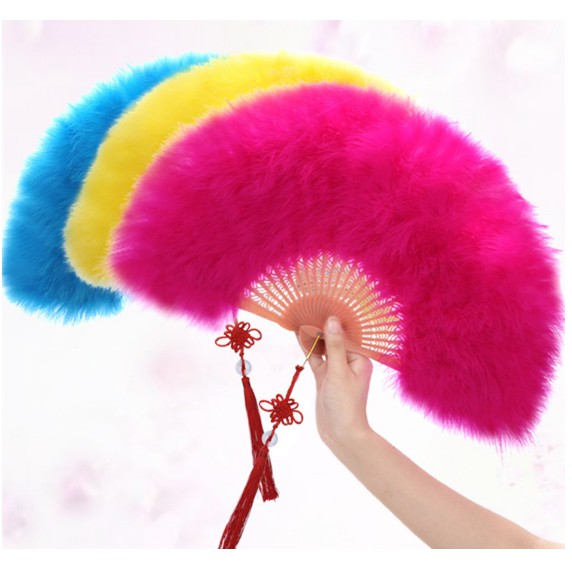 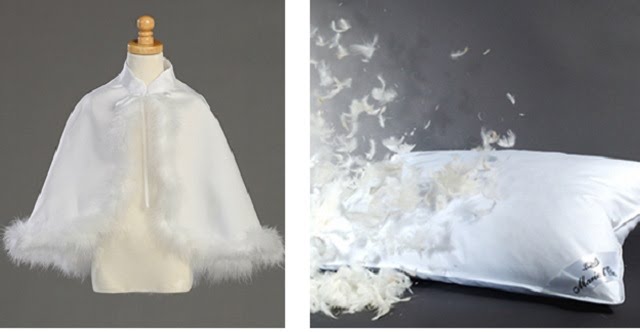 Trang trí
Làm quạt, áo lông, gối
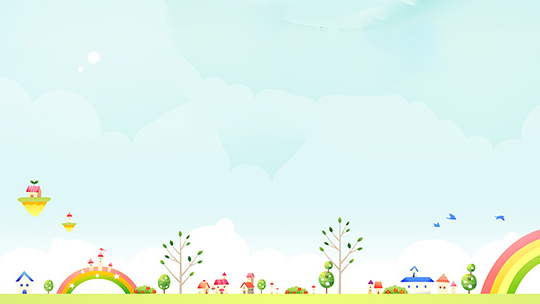 Chim có ích lợi gì?
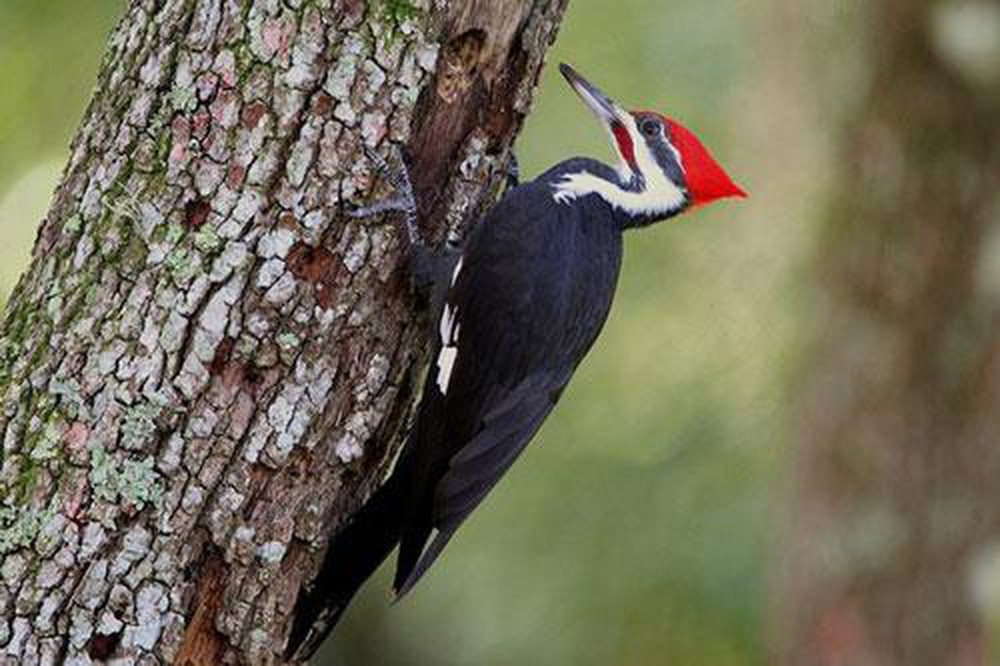 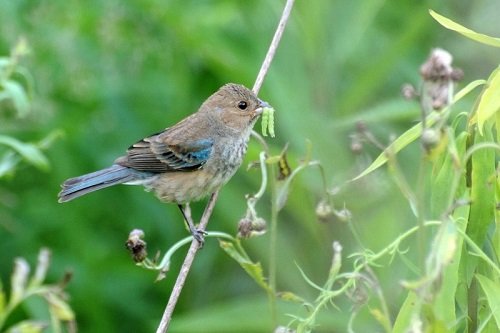 Diệt côn trùng gây hại
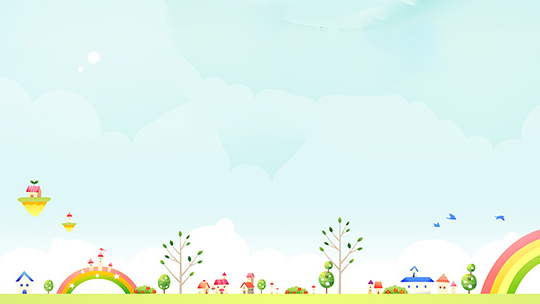 Nên
Không nên
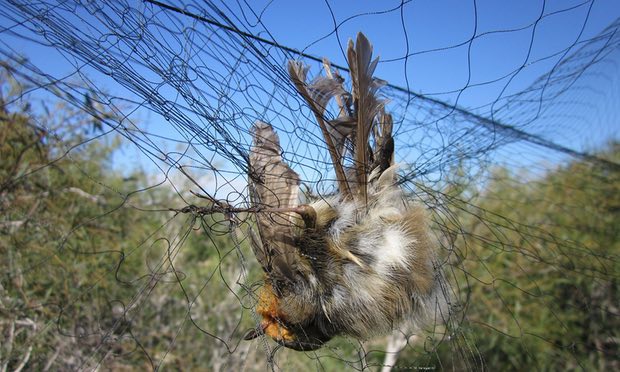 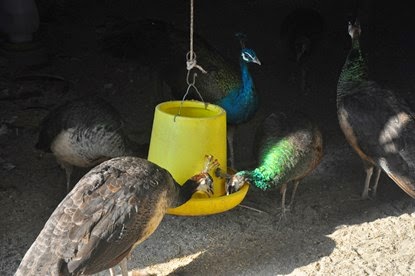 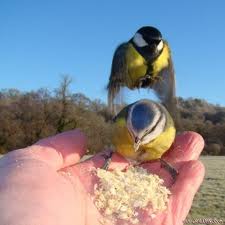 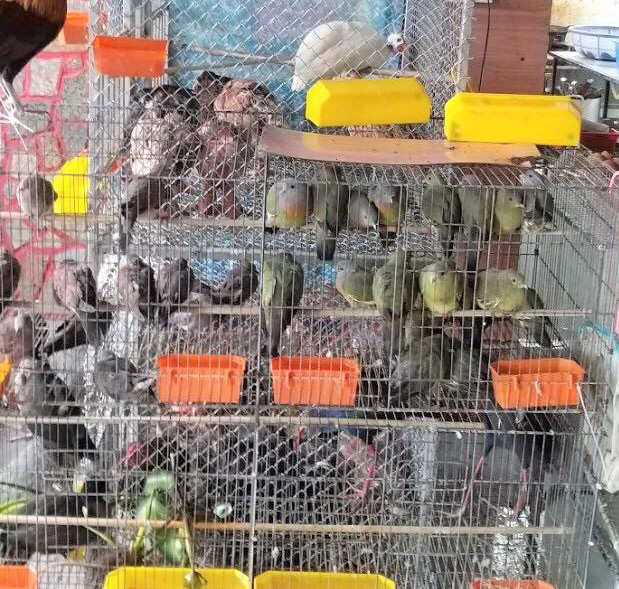 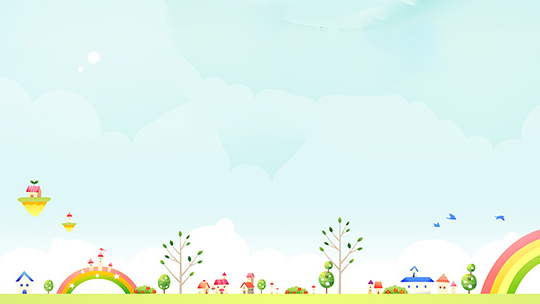 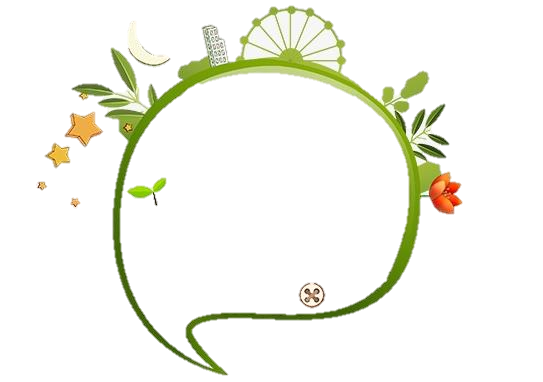 Chim có rất nhiều lợi ích cho cuộc sống con người. Chúng ta nên bảo vệ các loài chim, đặc biệt là các loài quý hiếm. Không săn bắt bừa bãi và phá tổ chim.
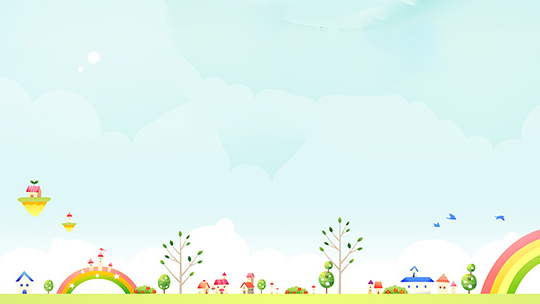 Chim có ích lợi nhưng cũng có một số loài gây hại
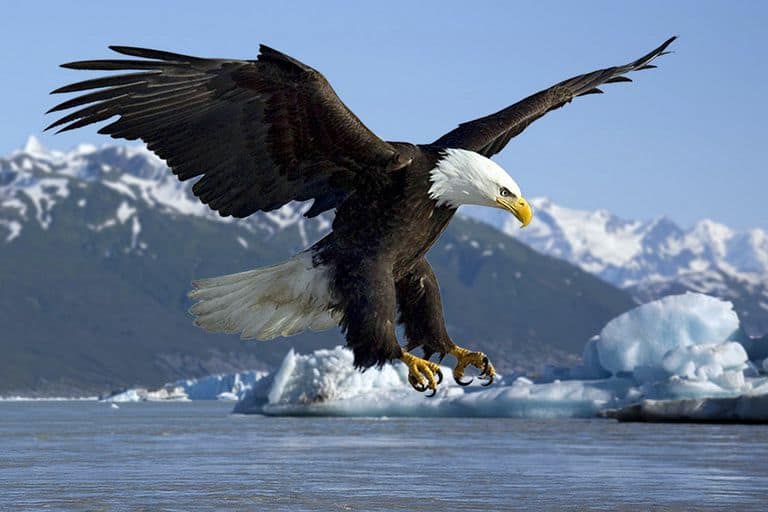 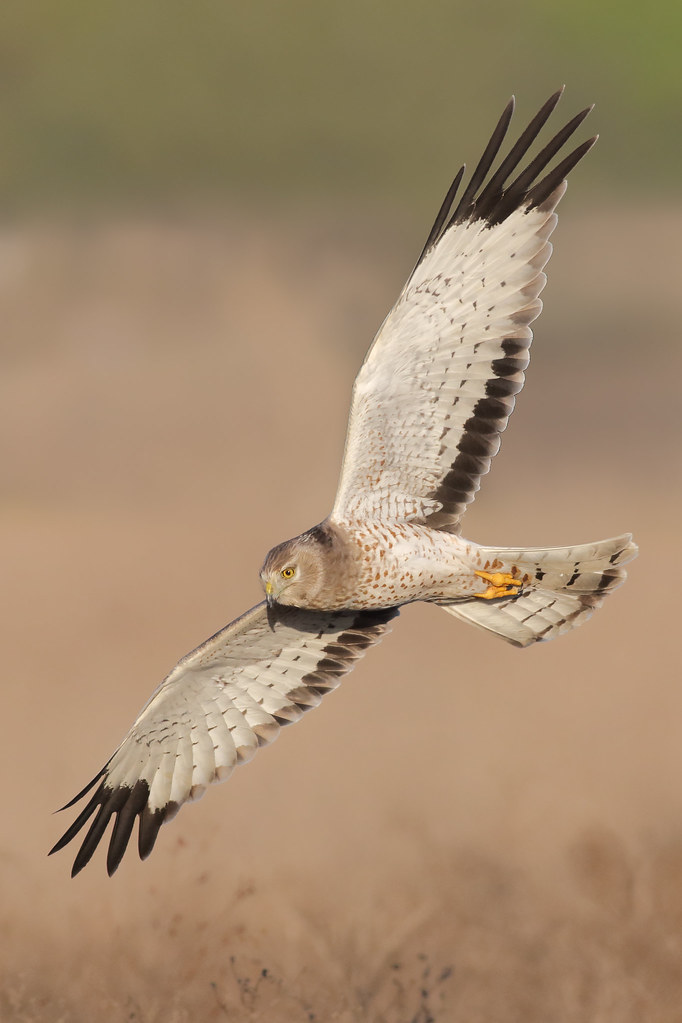 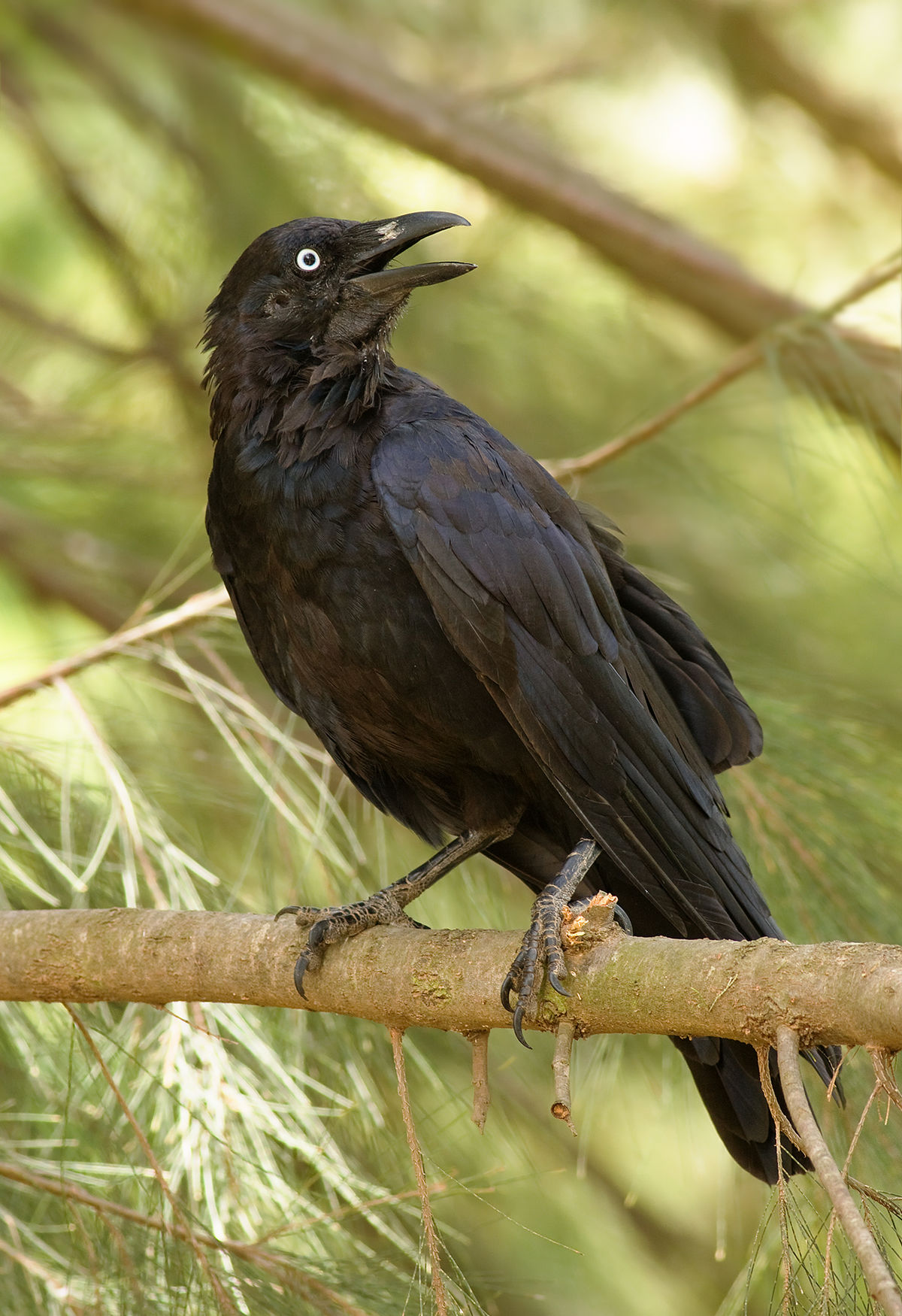 Đại bàng
Diều hâu
Quạ
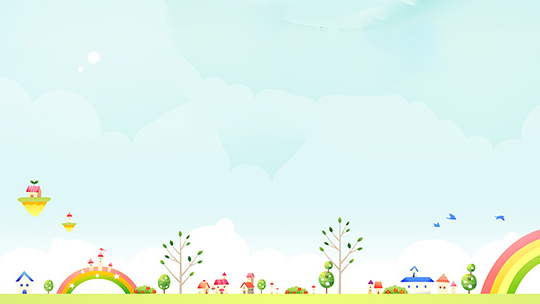 Đố bạn chim gì?
Chim gì hiền dịu dễ thương
Mang tên biểu tượng bốn phương hòa bình?
Bồ câu
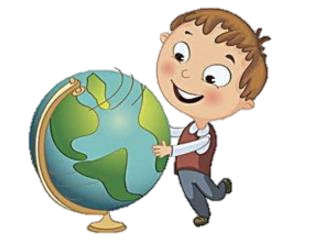 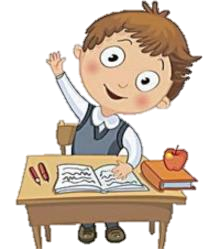 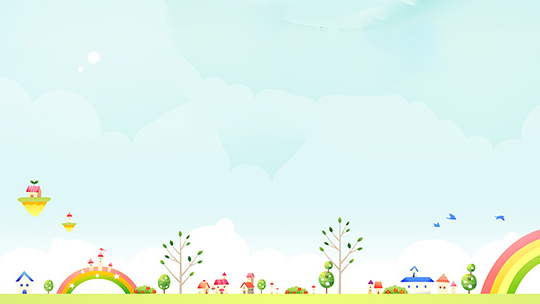 Đố bạn chim gì?
Là chim mà chẳng biết bay
Chạy nhanh thoăn thoắt đoán ngay chim gì?
Đà điểu
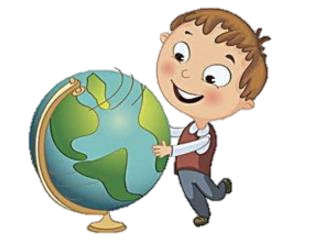 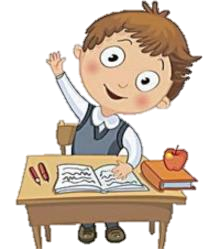 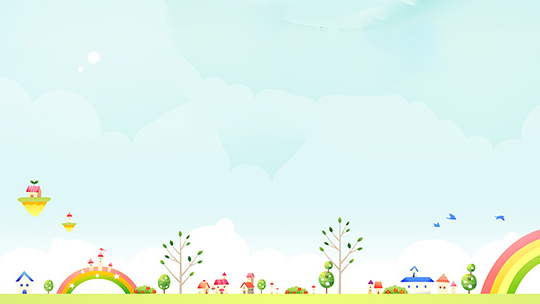 Đố bạn chim gì?
Chim gì giang cánh lượn bayCắp nàng công chúa truyện ngày cổ xưa?
Đại bàng
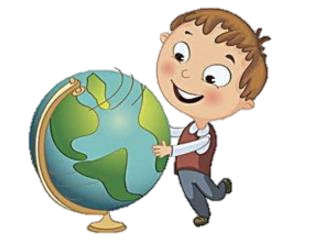 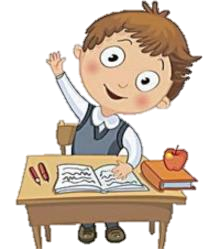 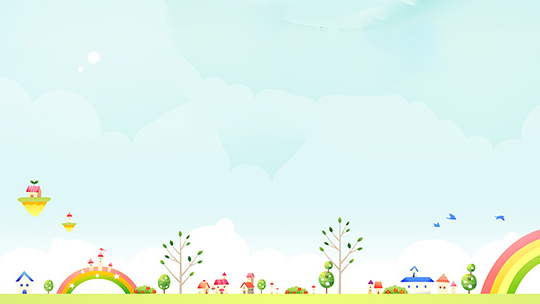 Đố bạn chim gì?
Chim gì mà chẳng biết bayTuyết băng giá lạnh đứng ngay giữa trời?
Chim cánh cụt
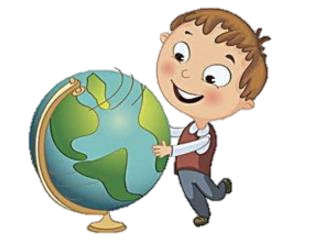 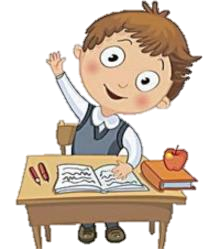 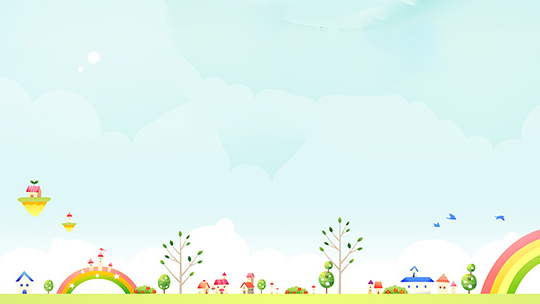 NHẬN XÉT - DẶN DÒ
- Tìm hiểu về các loài chim khác 
- Chuẩn bị bài “Thú”
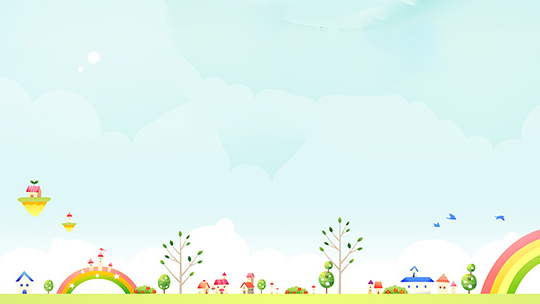 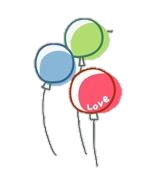 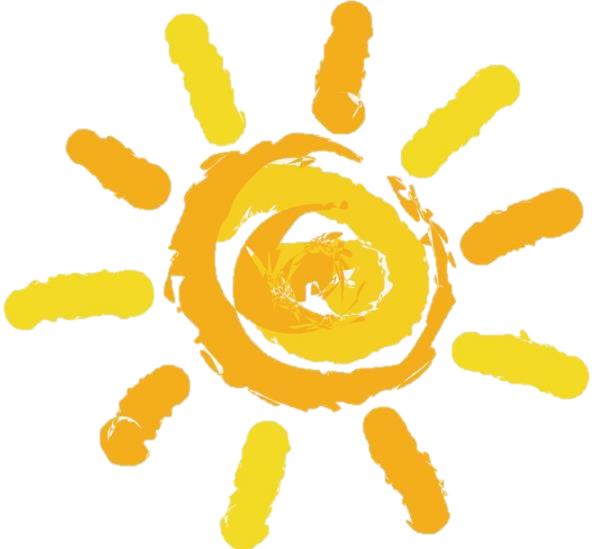 CẢM ƠN QUÝ THẦY CÔ 
ĐÃ THAM DỰ.
CHÚC CÁC EM 
CHĂM NGOAN, HỌC GIỎI